Probabilistic PPM
Matthias ZwickerUniversity of Bern, Switzerland
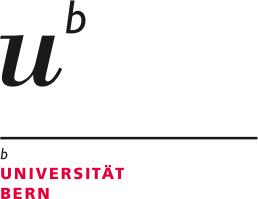 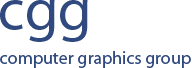 Probabilistic PPM
Alternative derivation of PPM
Fixed radius reduction, no need for statistics
Asymptotic convergence analysis
Trivial to implement
General radiance estimates (volumes, beams,…)
General kernels
Bias-variance trade-off
Larger kernels
Lower variance
Higher bias
Smaller kernels
Higher variance
Lower bias
Vanishing variance and bias
Infinitely many photons
Infinitely small kernels
Radiance estimation
Photons
Radiance estimationkernel
Progressive photon mapping
Breaking the variance-bias trade off
Basic algorithm
Iterate over photon mapping steps
Reduce kernel size in each step
Accumulate results

Advantages
Bias and variance vanish over iterations
Avoid memory bottleneck
Progressive photon mapping
What’s the right strategy to reduce kernel sizes?

Hachisuka et al. [SIGGRAPH Asia 2008]
Reduce kernel based on empirical statistics

Our approach [ACM TOG 2011]
“Blindly” reduce kernel by fixed factor
Probabilistic analysis
Consider output of radiance estimation as random variable
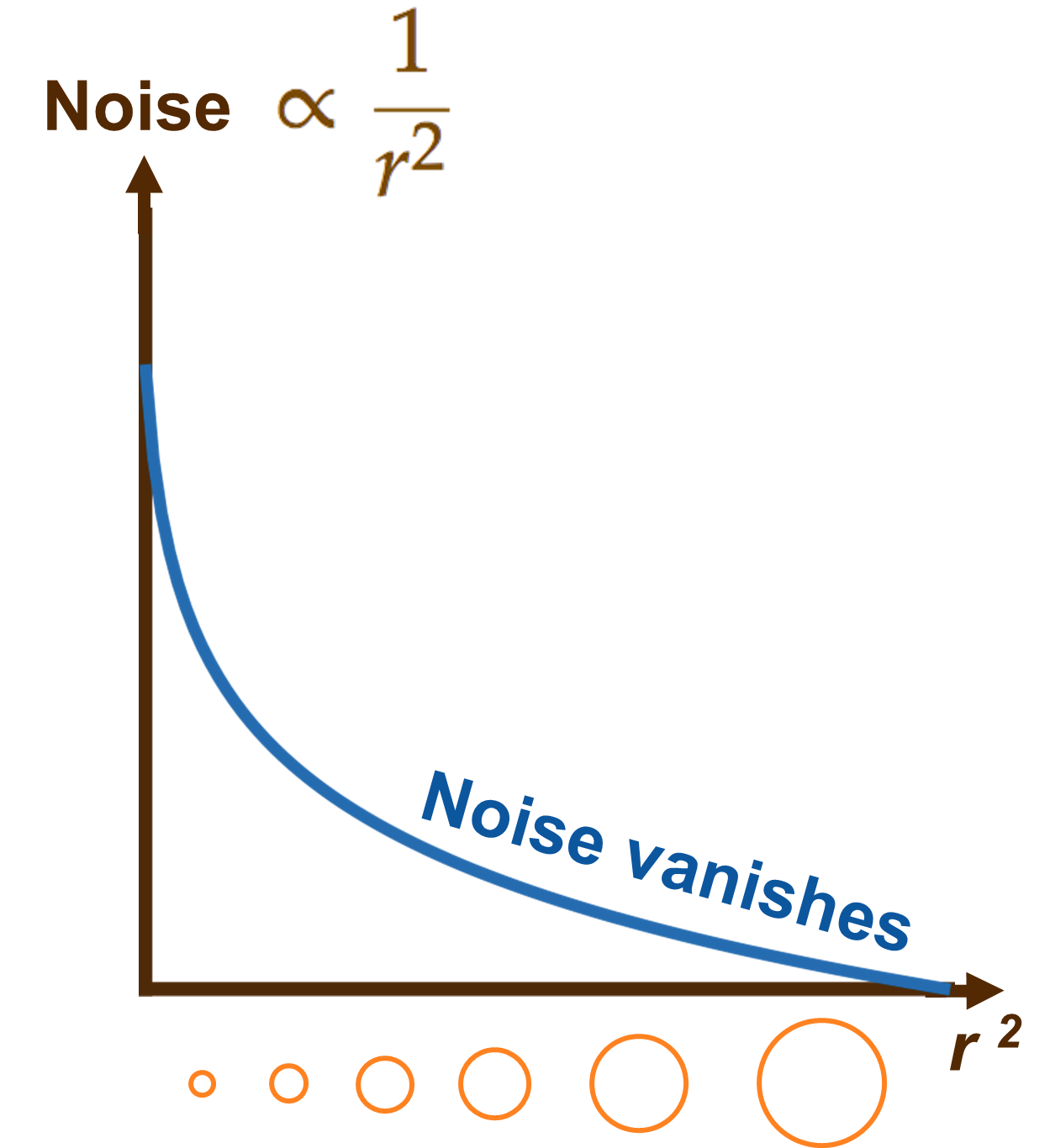 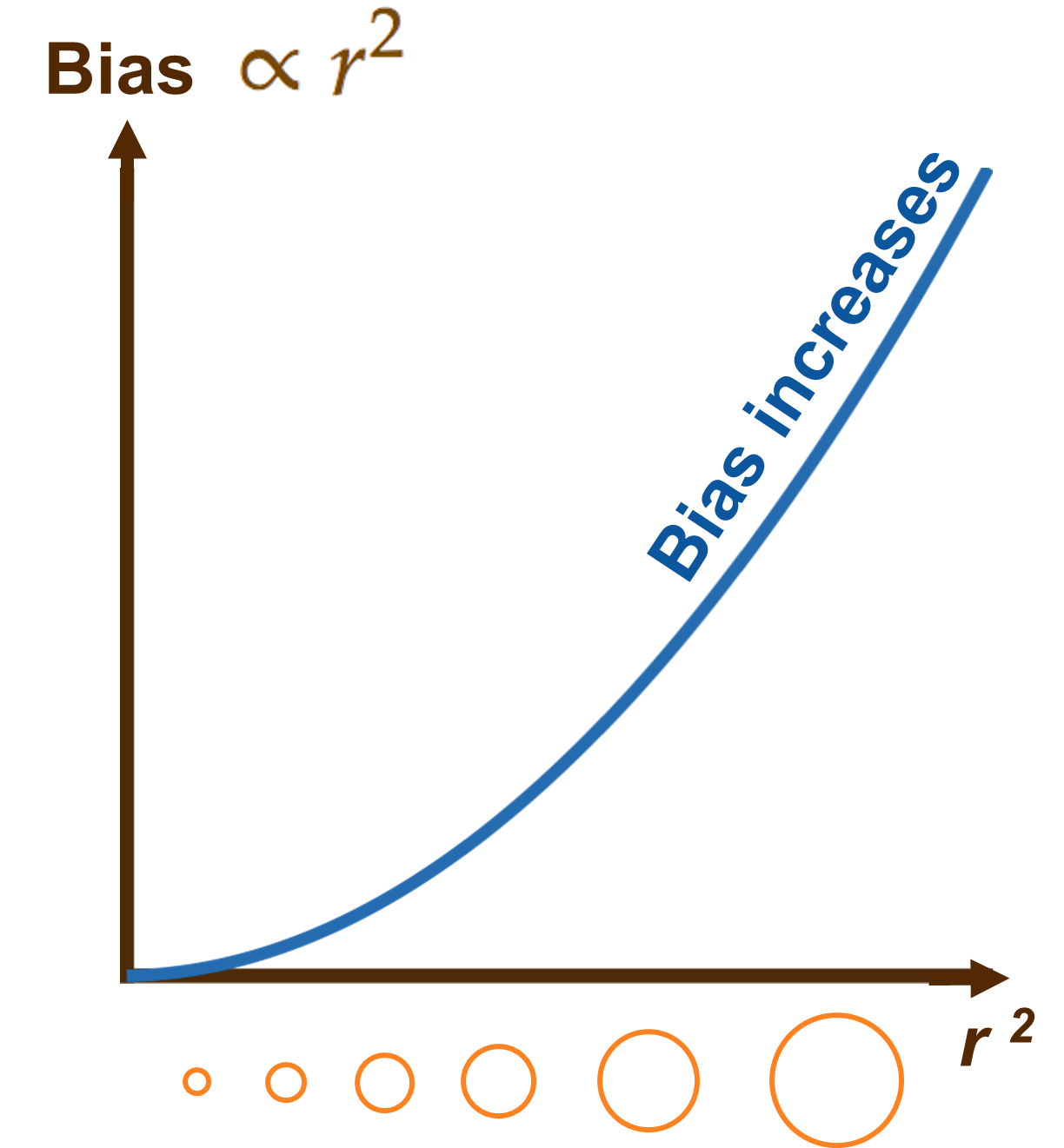 Radius reduction
Iteration step i
Radiance estimation radius ri
Parameter 0 < a < 1
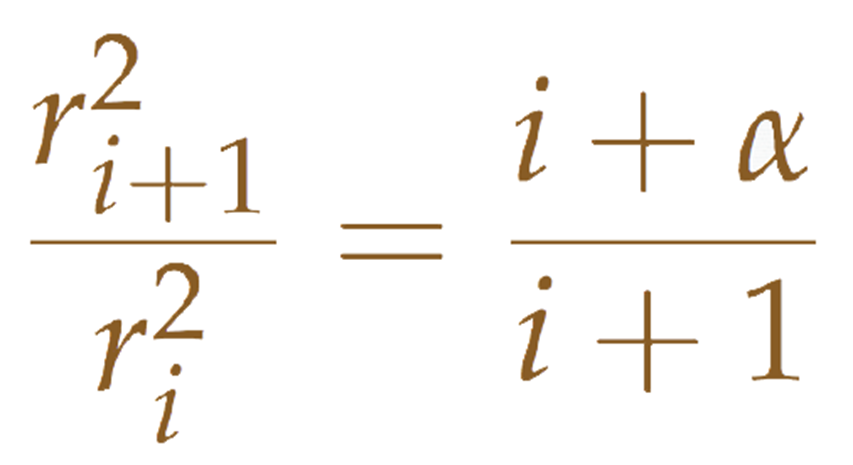 Theory and derivation [Knaus and Zwicker 2011]
Convergence analysis
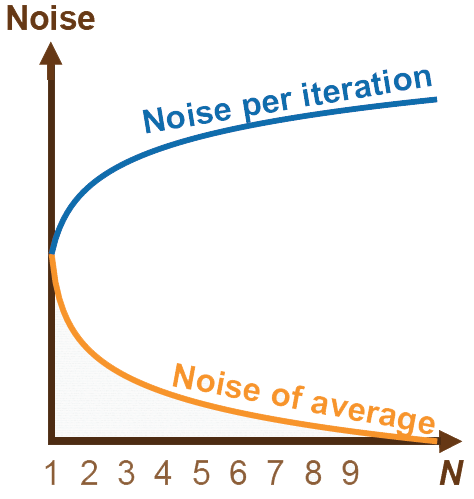 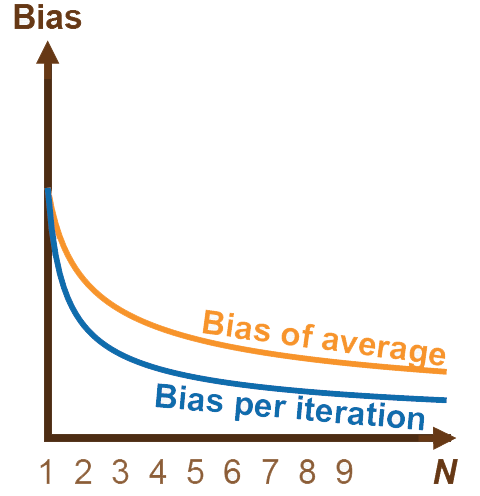 O(1/N1-a)
O(1/Na)
Radius reduction
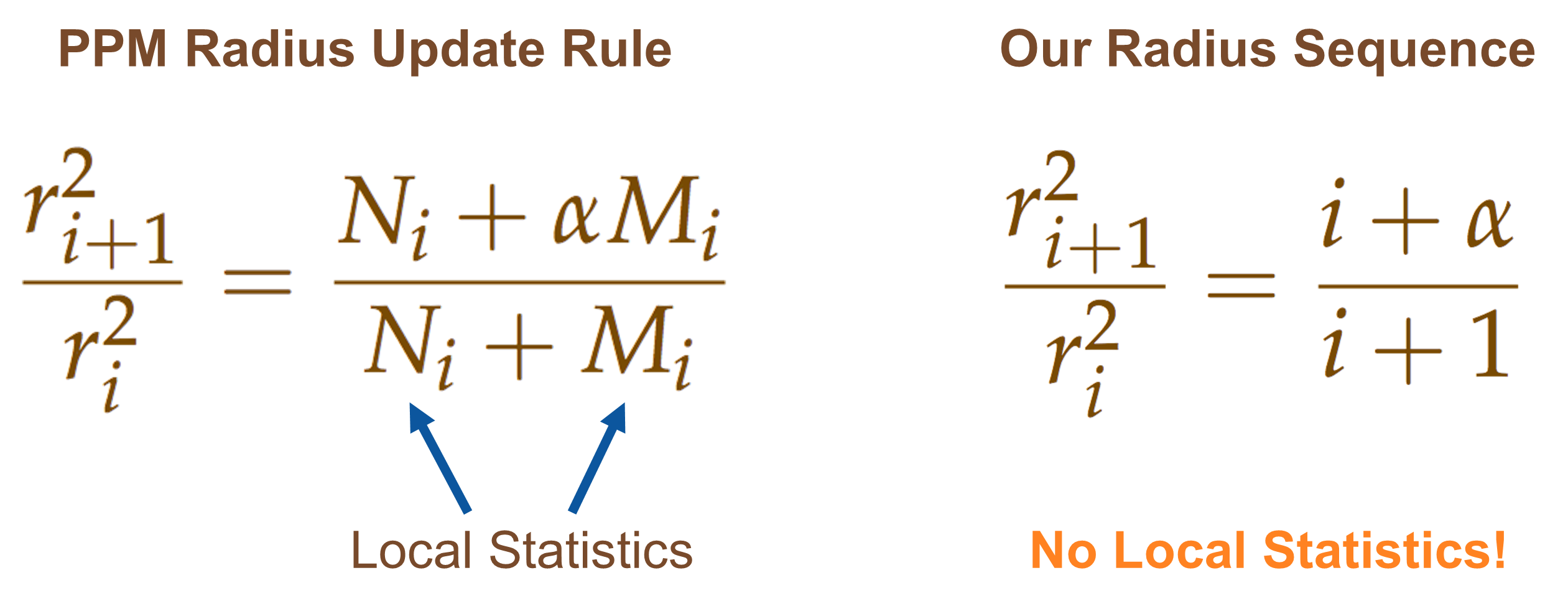 Mean squared error (MSE)
MSE = Variance + Bias^2
Asymptotically, MSE = O(1/Na  + 1/N2-2a)
Minimize wrt. a: MSE = O(1/N2/3) for a = 2/3
Implementation
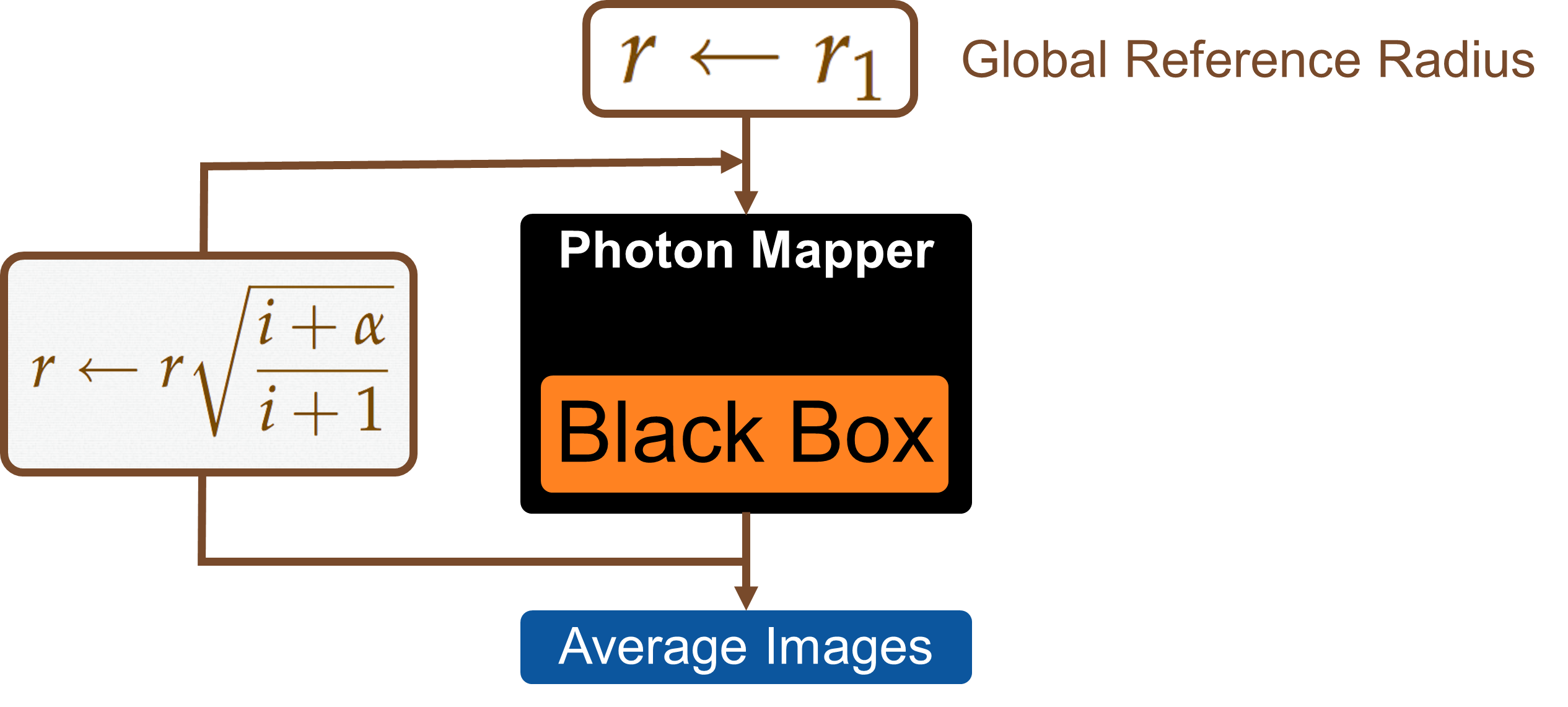 Implementation
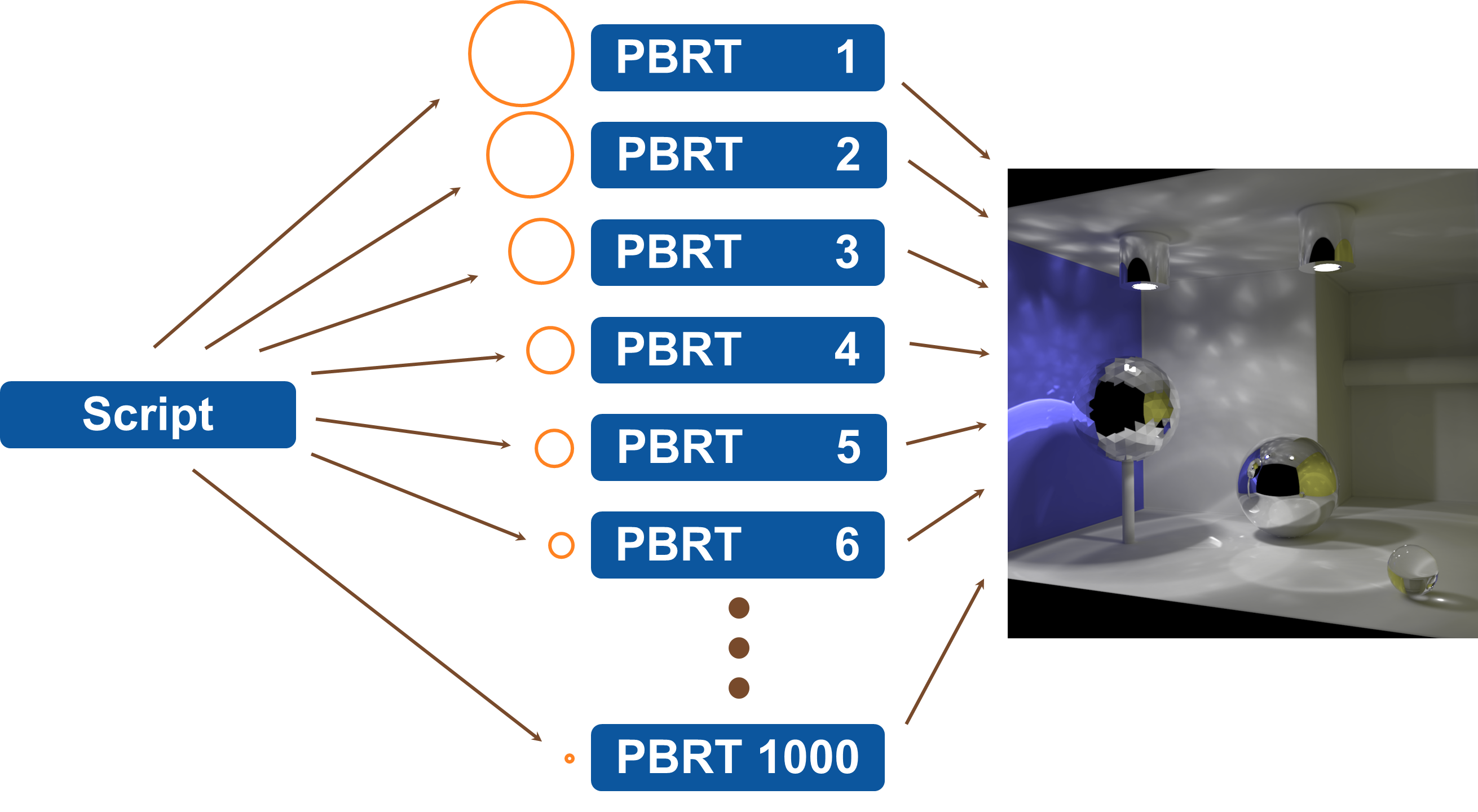 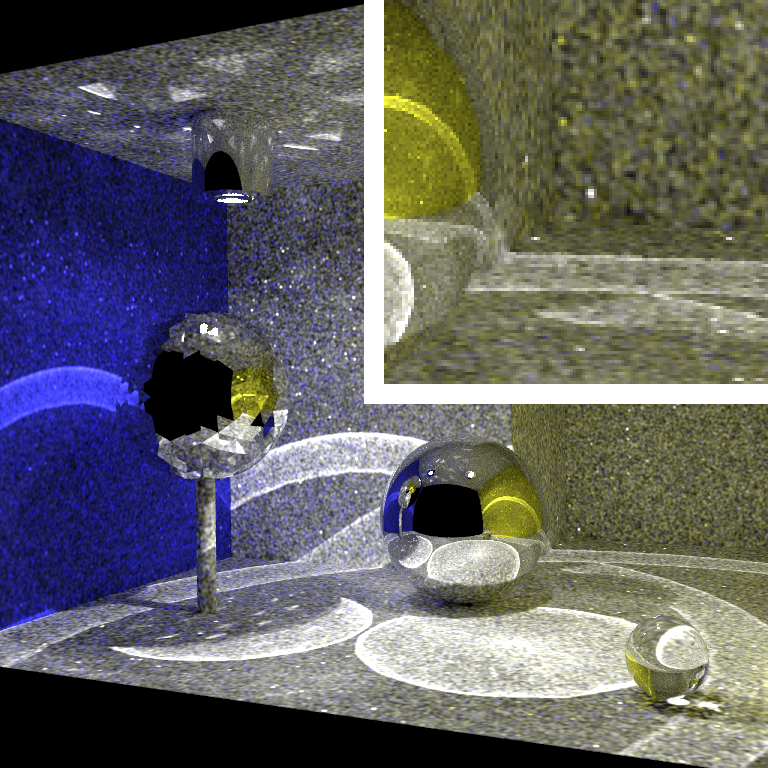 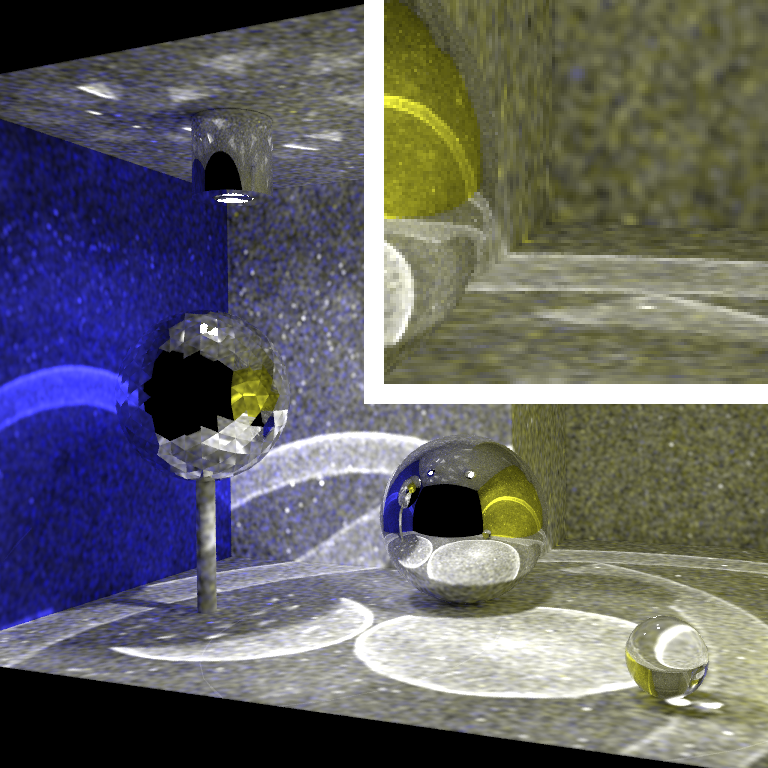 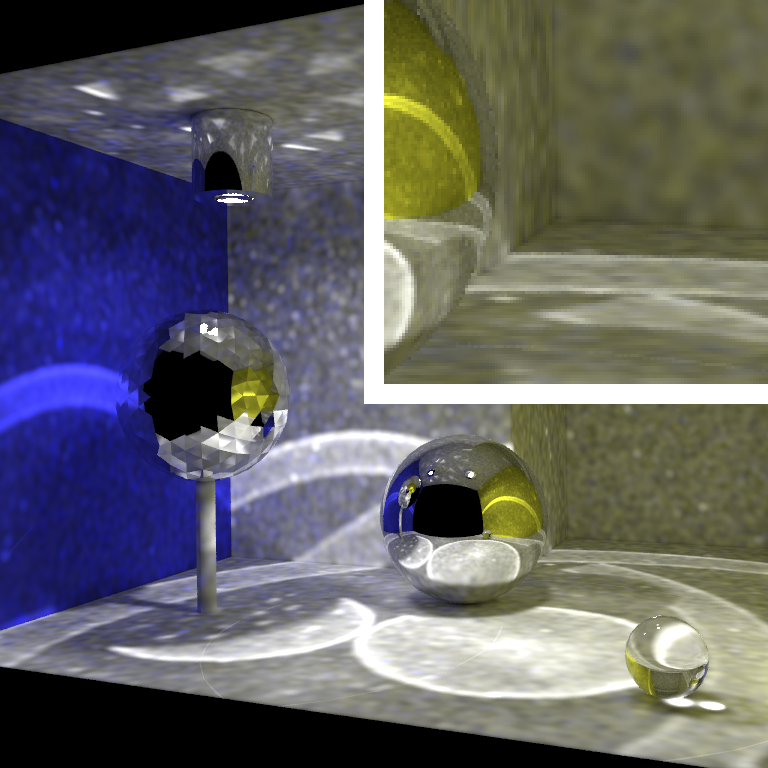 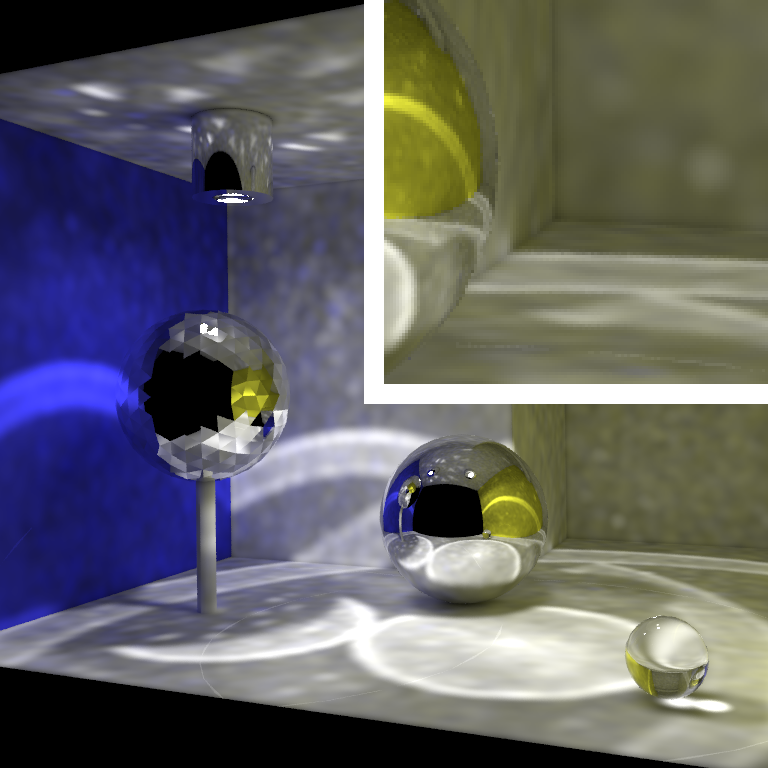 Image 1000
Image 100
Image 10
Image 1
[Speaker Notes: Here we see the results. As expected, the rendered images are noisier when the kernel radius is smaller.]
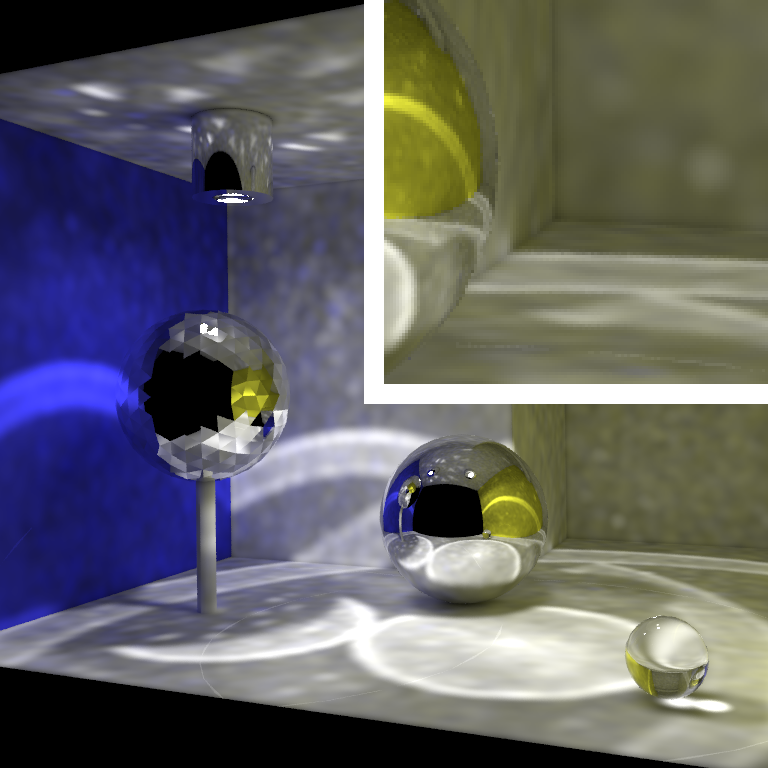 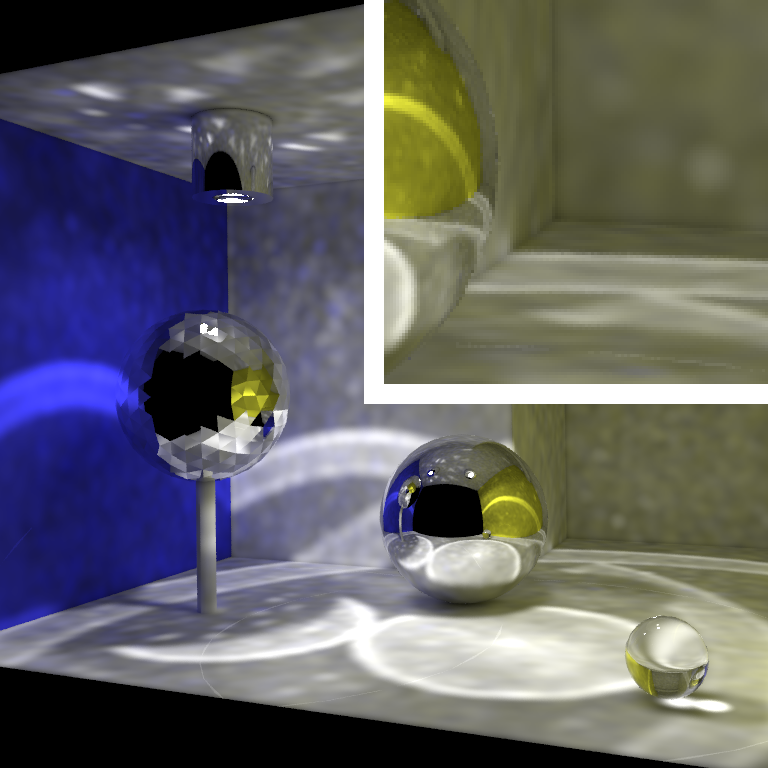 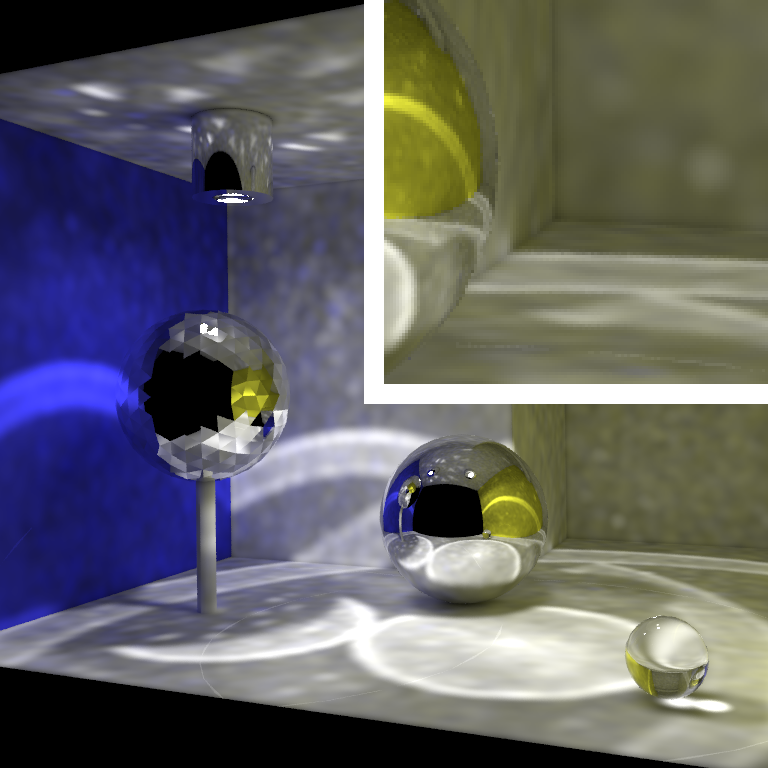 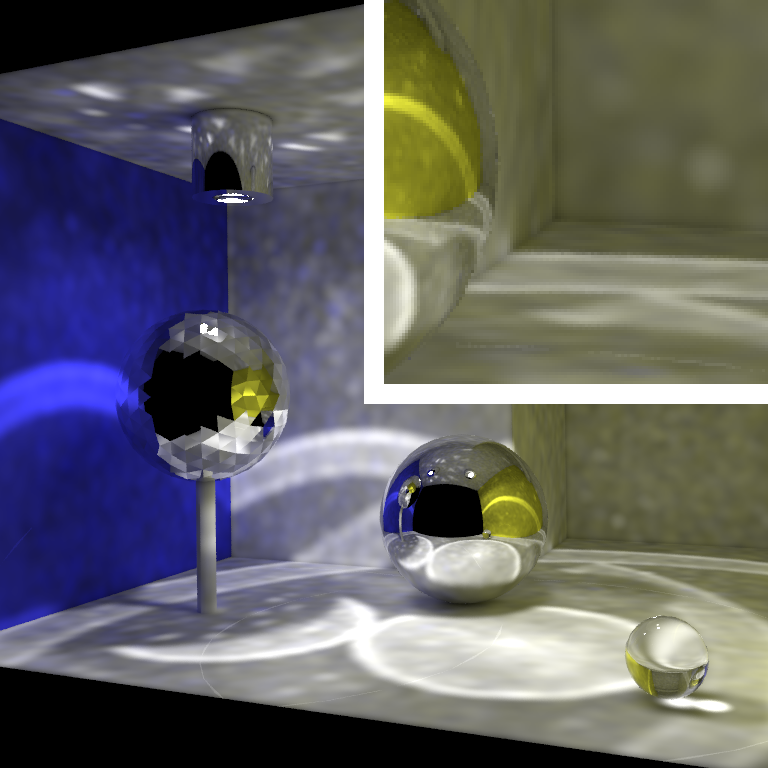 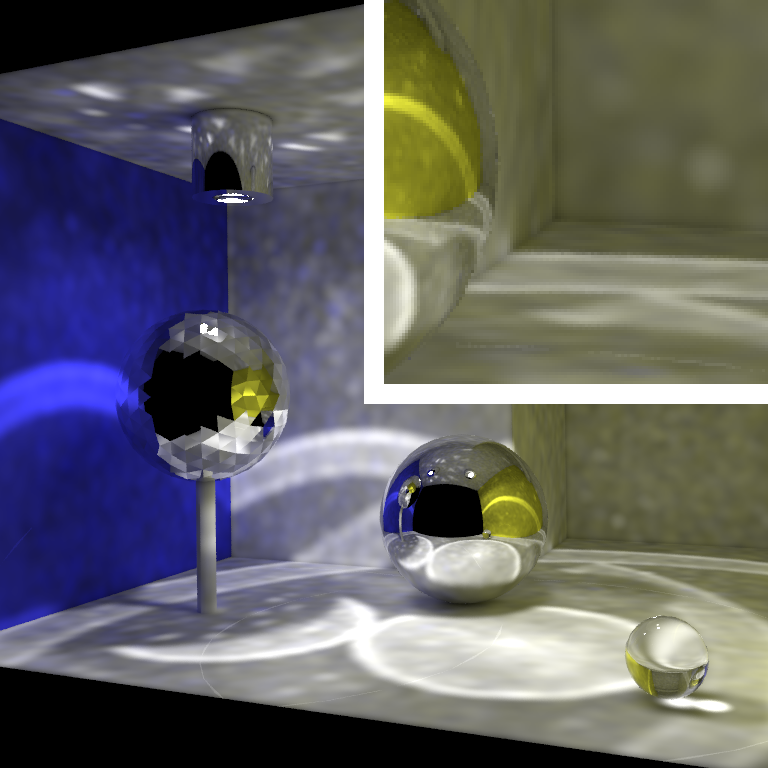 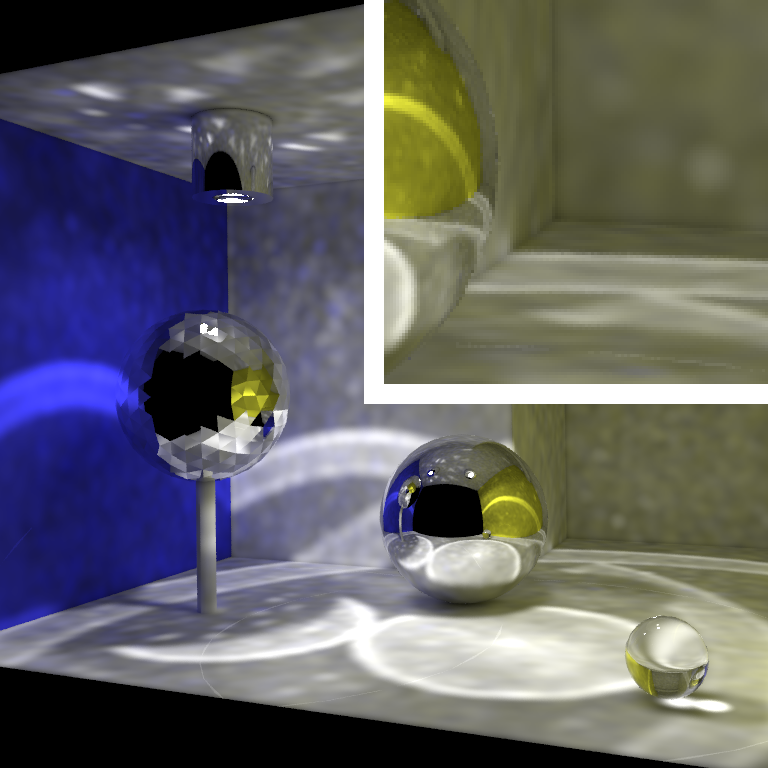 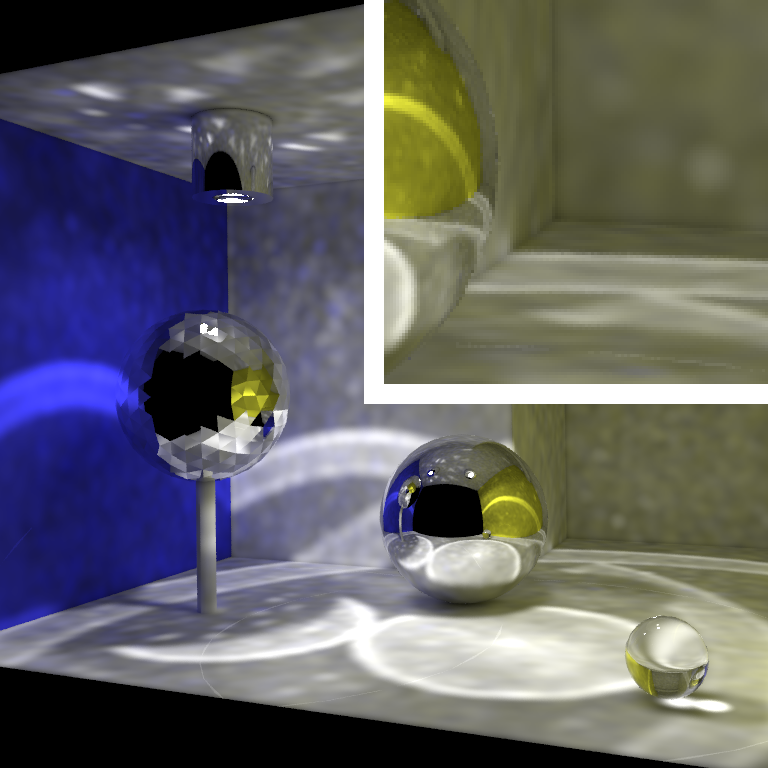 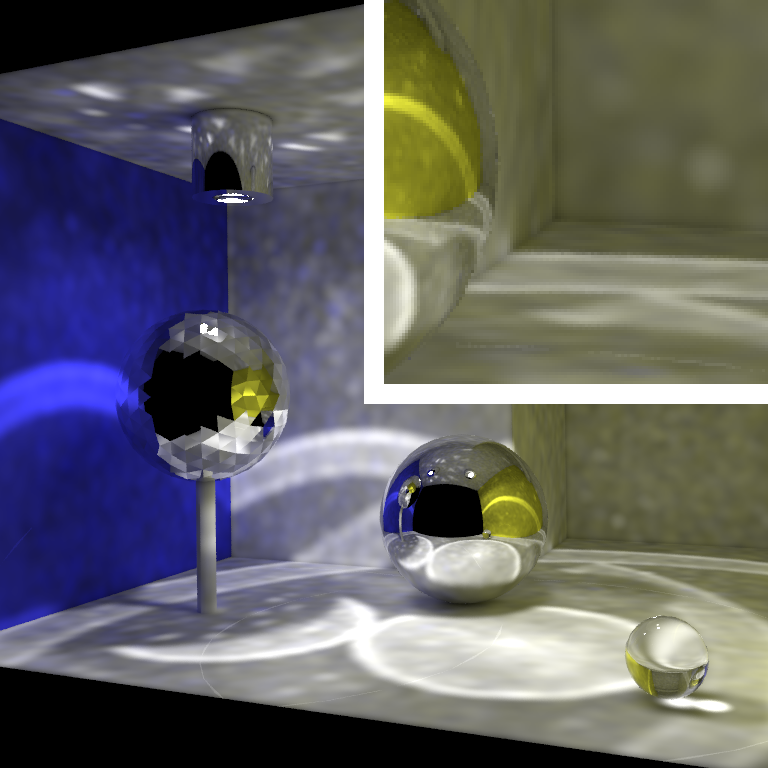 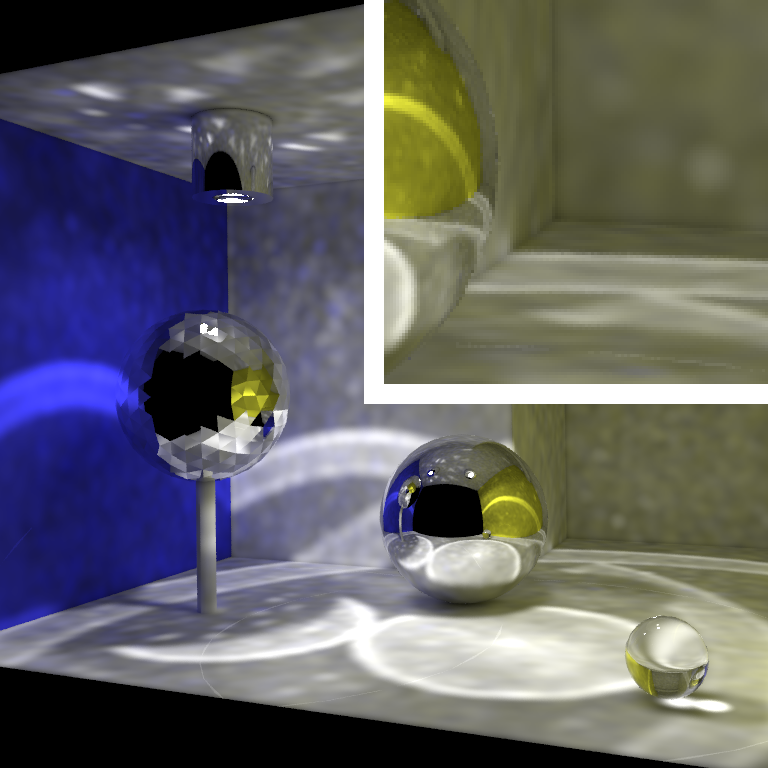 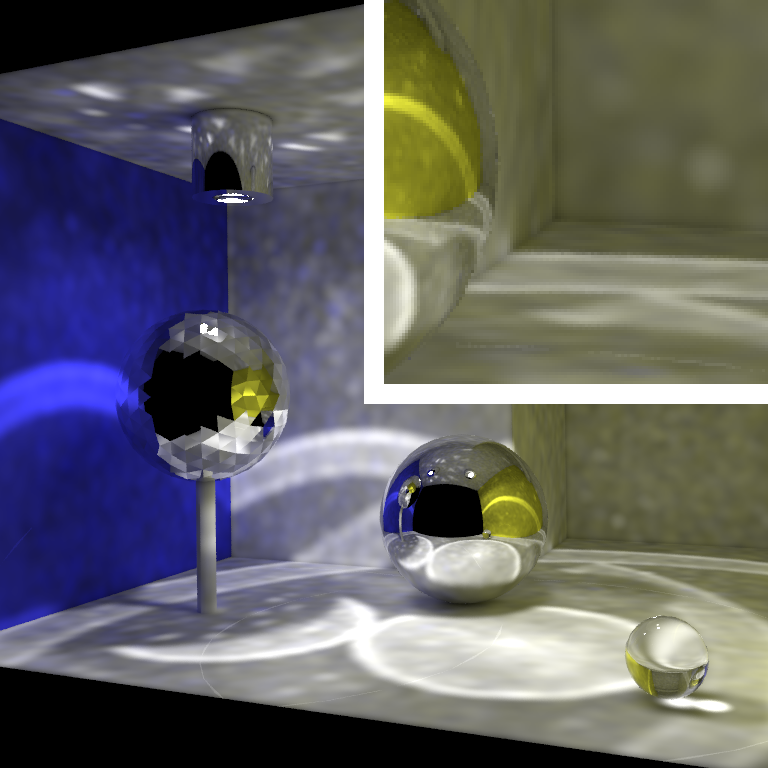 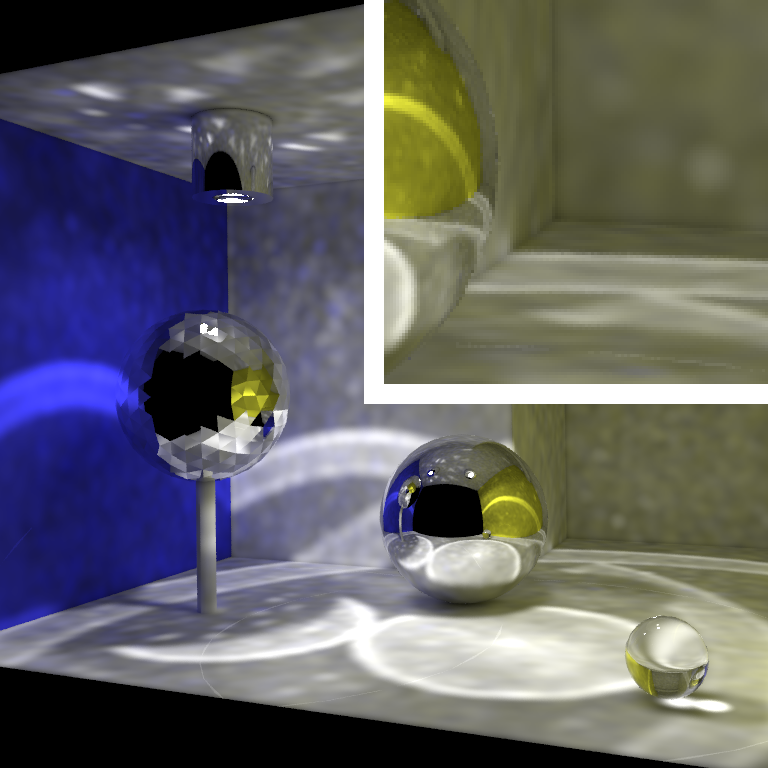 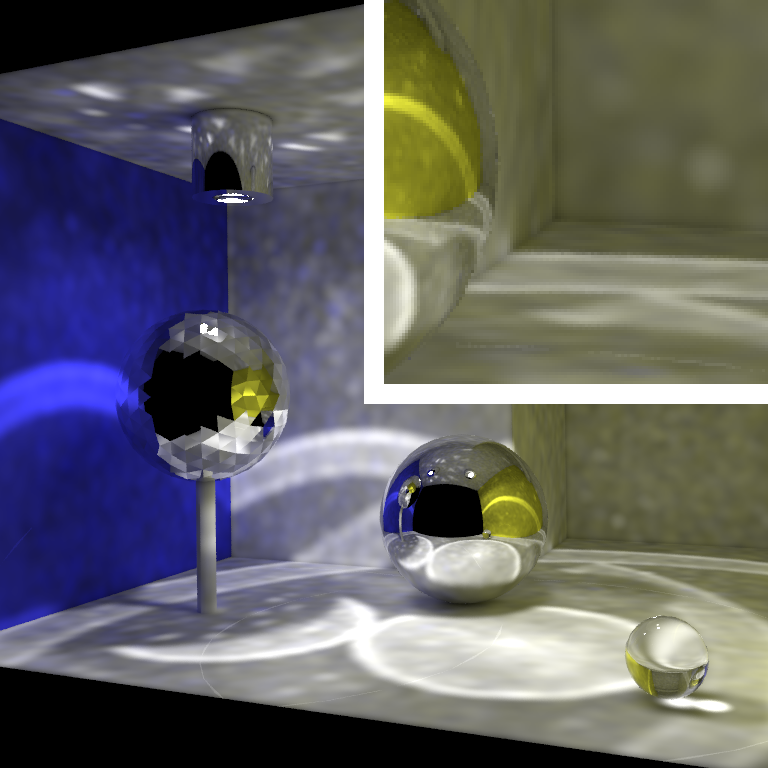 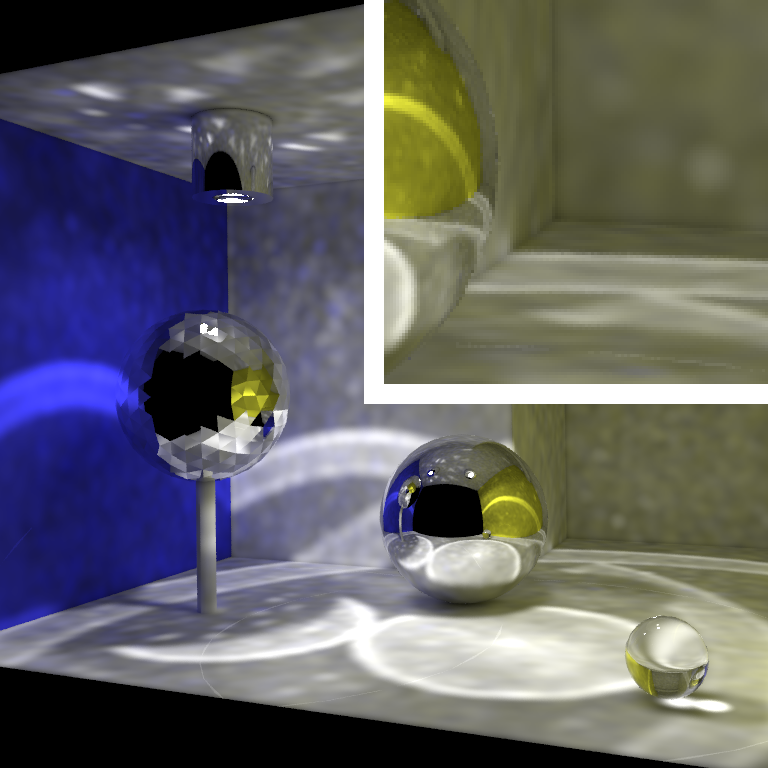 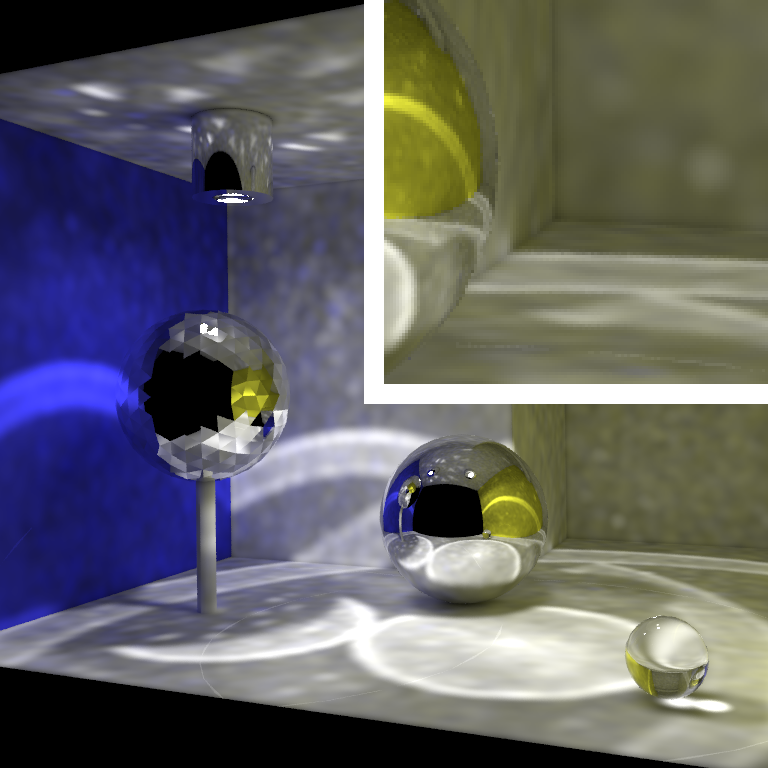 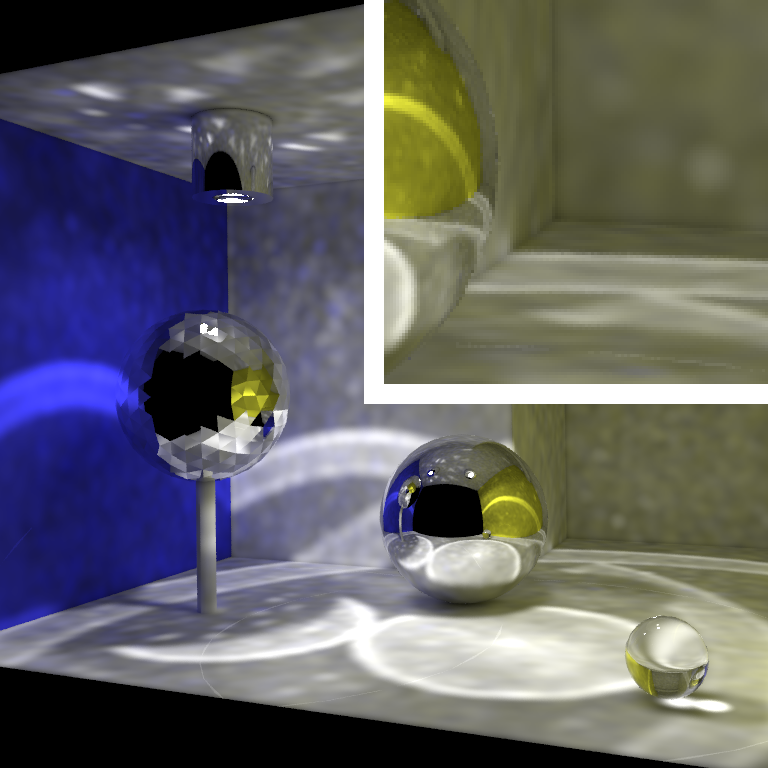 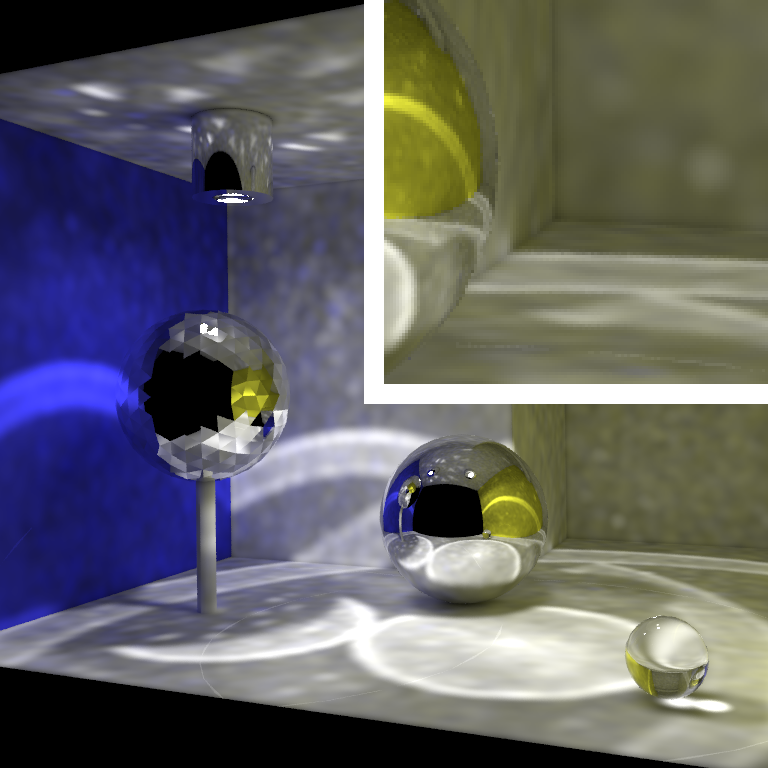 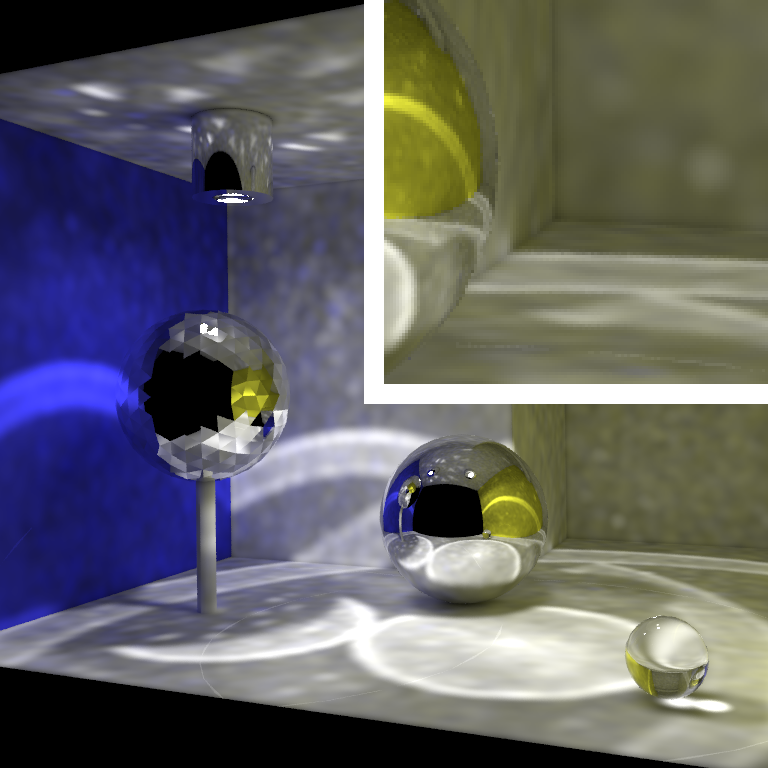 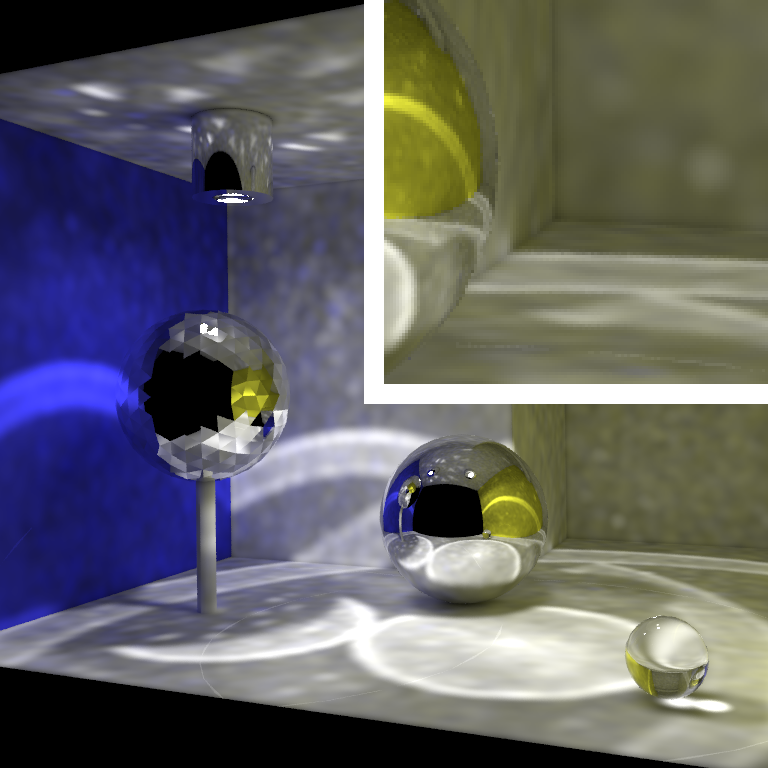 1
1—10
1—100
1—1000
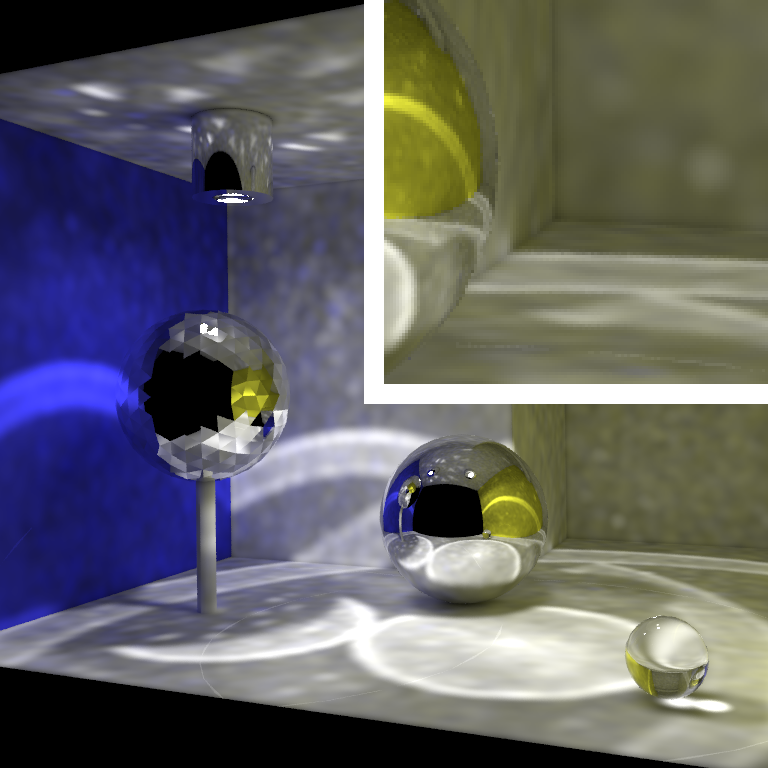 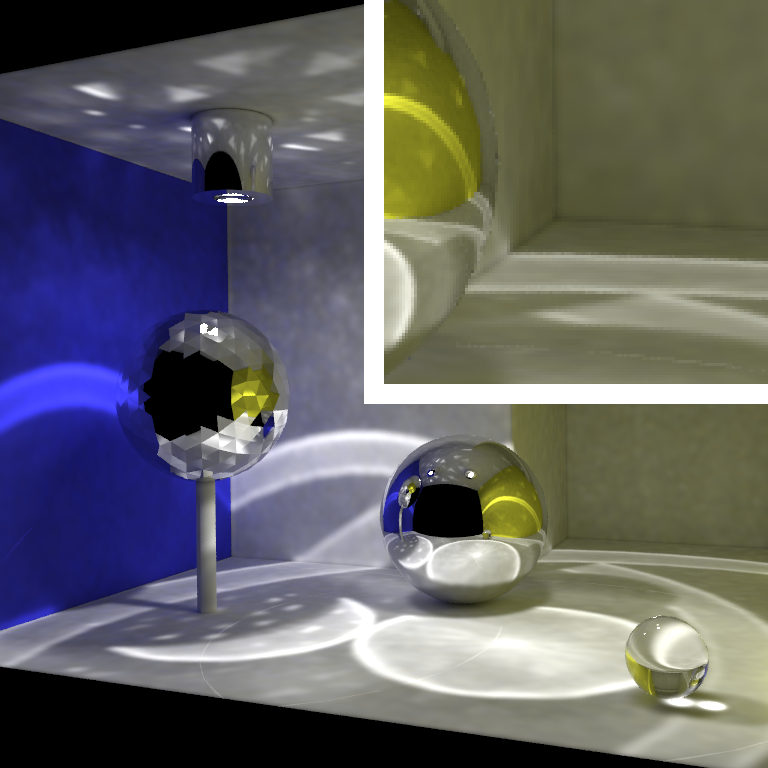 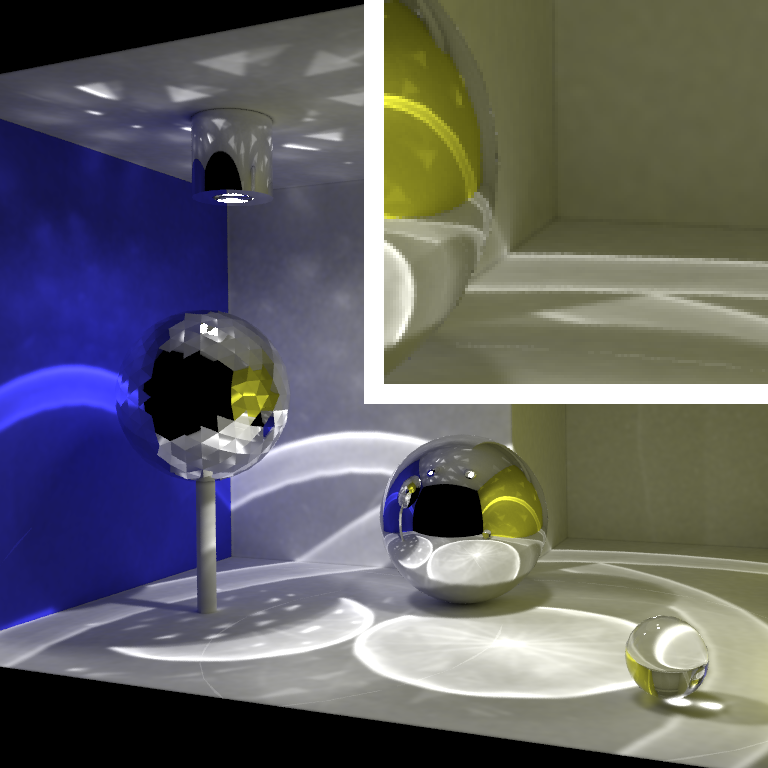 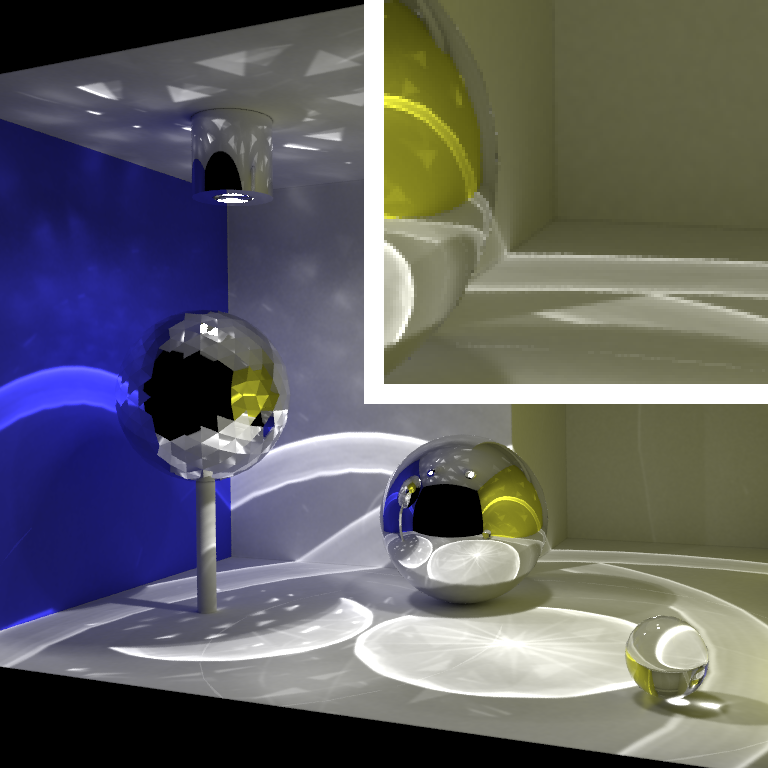 [Speaker Notes: But let’s see what happens when we average over the images. Here, we see just the first image. Now, the first 10 images averaged; already much less noise. Now, averaged over first 100 images. And finally, over 1000 images without visible noise or bias.]
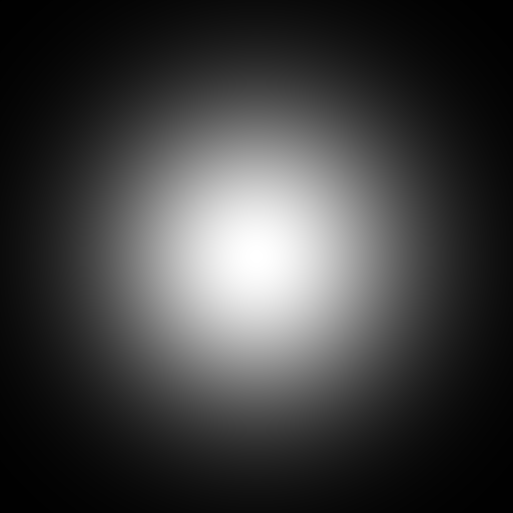 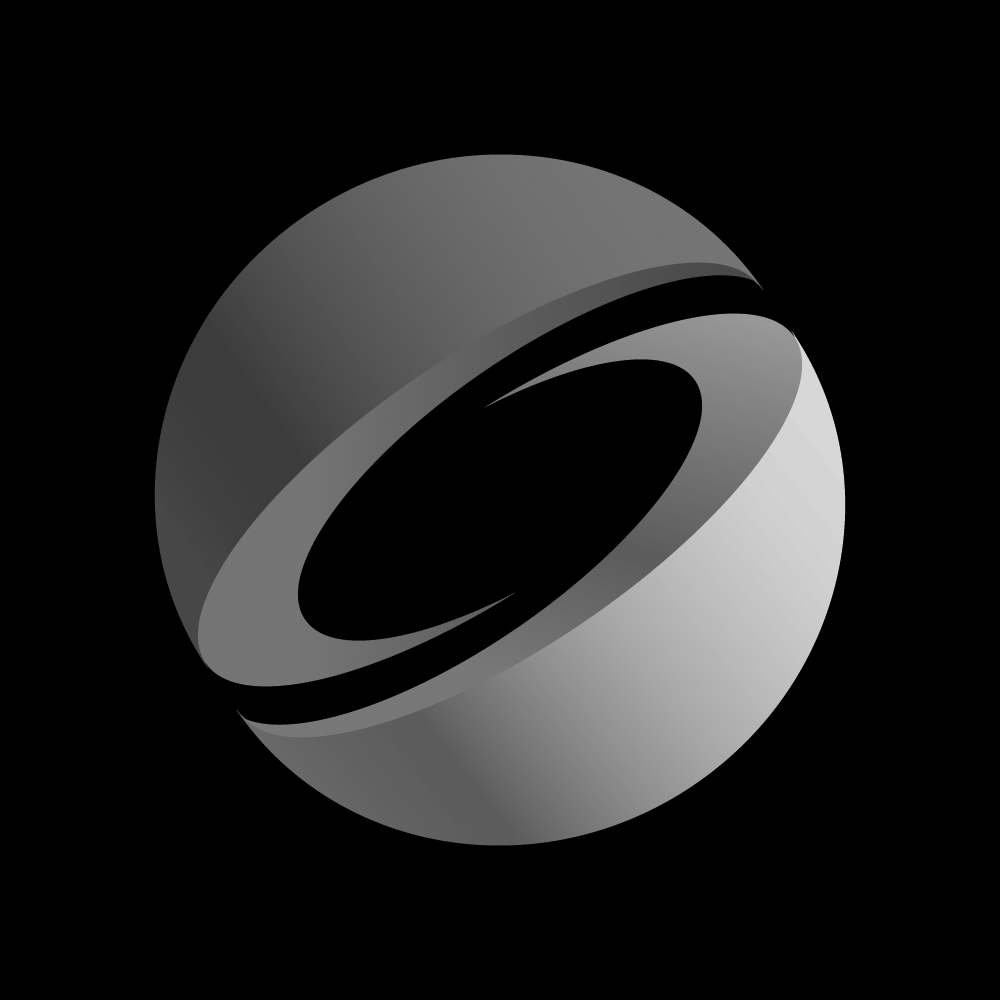 Arbitrary Kernels
Box
SIGGRAPH
Gaussian
[Speaker Notes: Our reformulation of progressive photon mapping is more general. We can use arbitrary kernels for radiance estimation. Let’s see what happens if we use the right most kernel.]
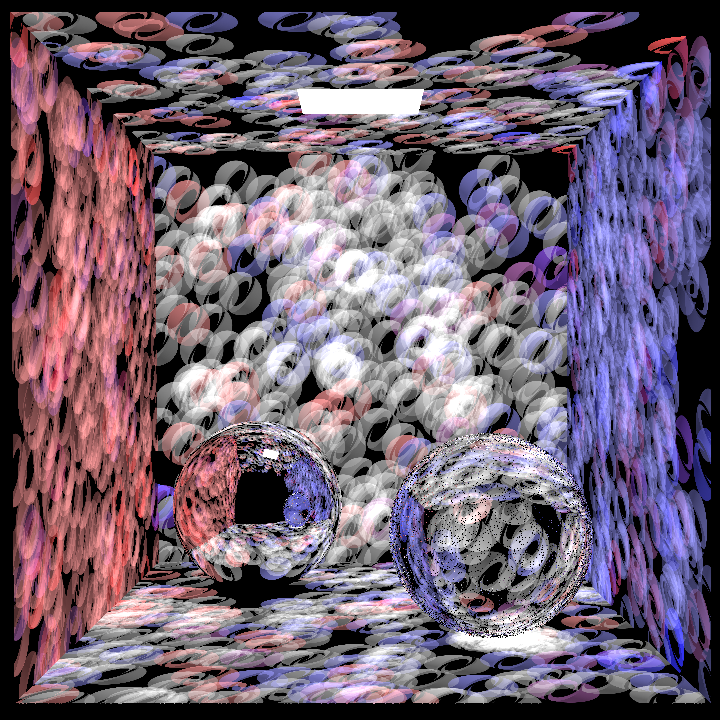 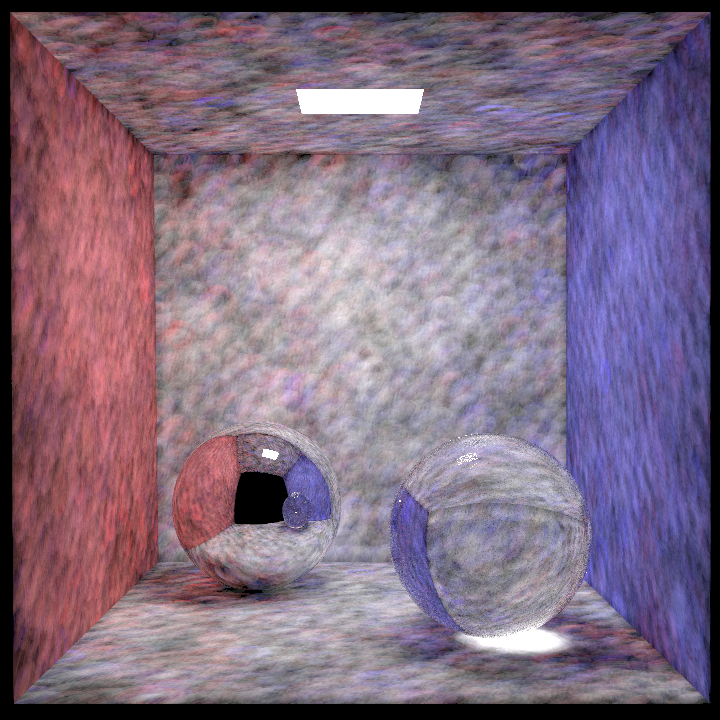 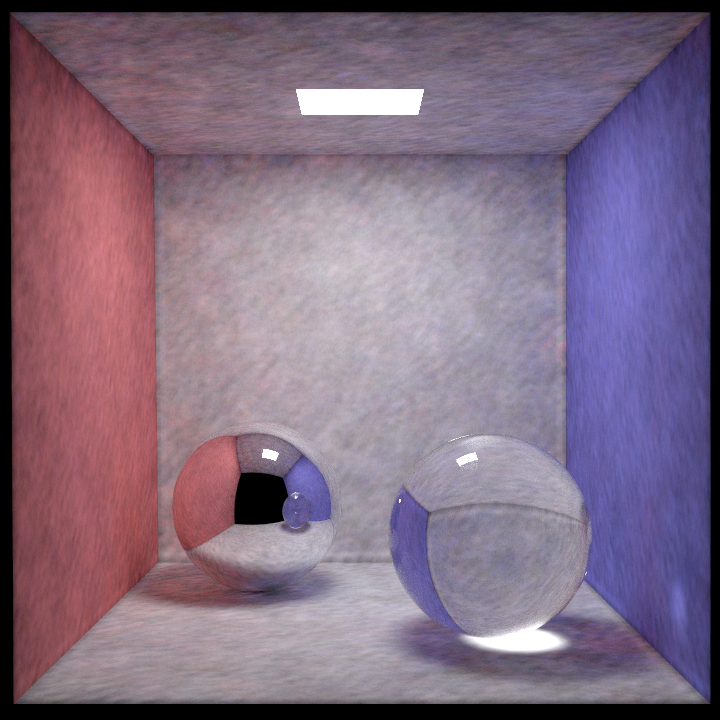 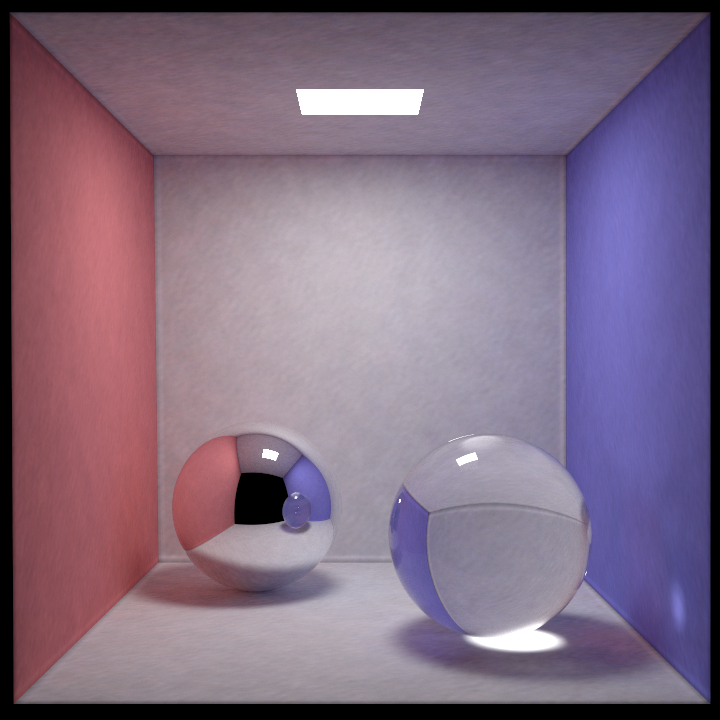 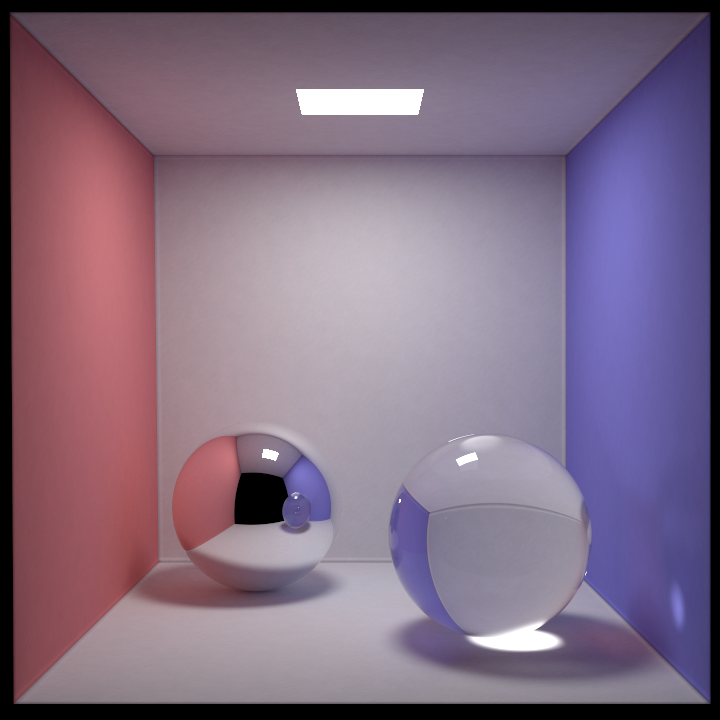 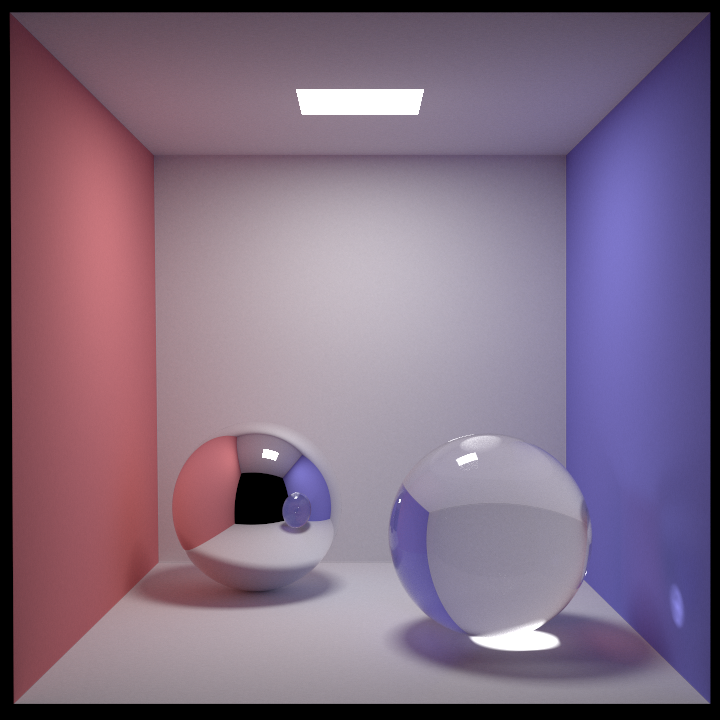 [Speaker Notes: Here, we use only one thousand photons per iteration to show the kernel. Well, even in this case, after many iterations, we observe that the image sequence converges.]
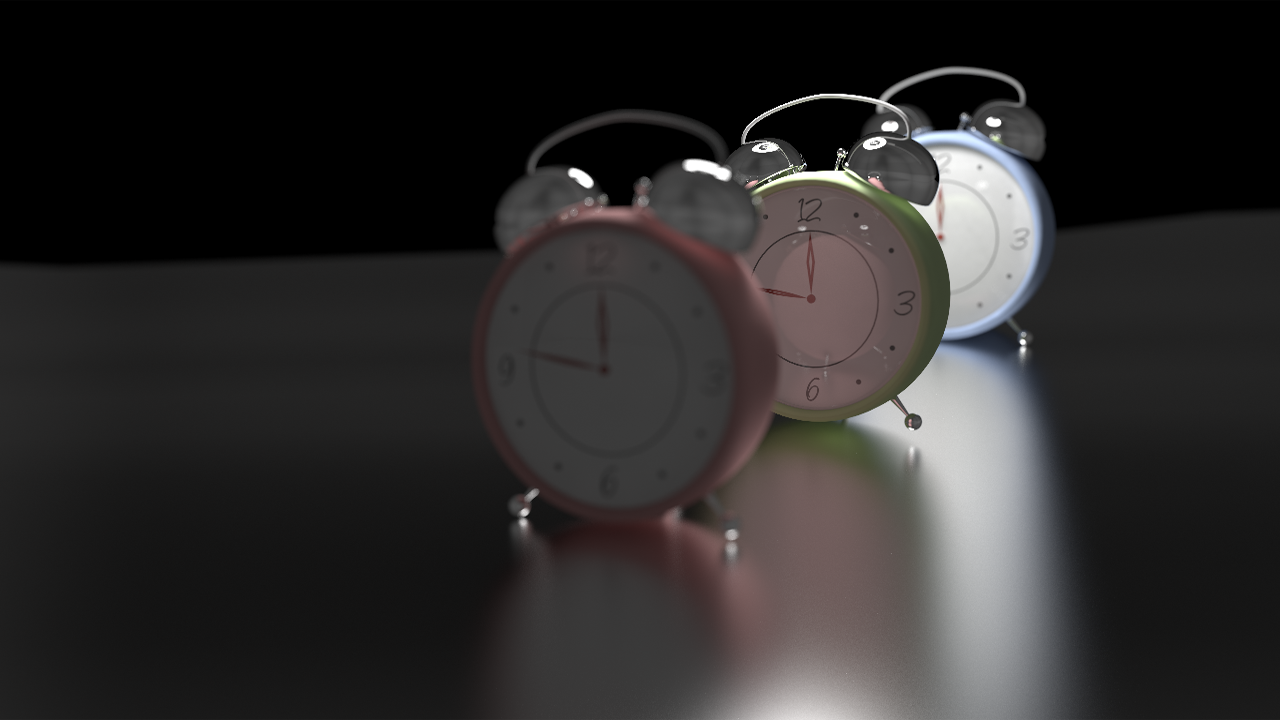 Stochastic Effects
Scene courtesy of Toshiya Hachisuka
[Speaker Notes: Just like stochastic PPM, our method includes stochastic effects as well. We demonstrate here depth of field and glossy surfaces.]
Stochastic PPM
20x Difference
Our method
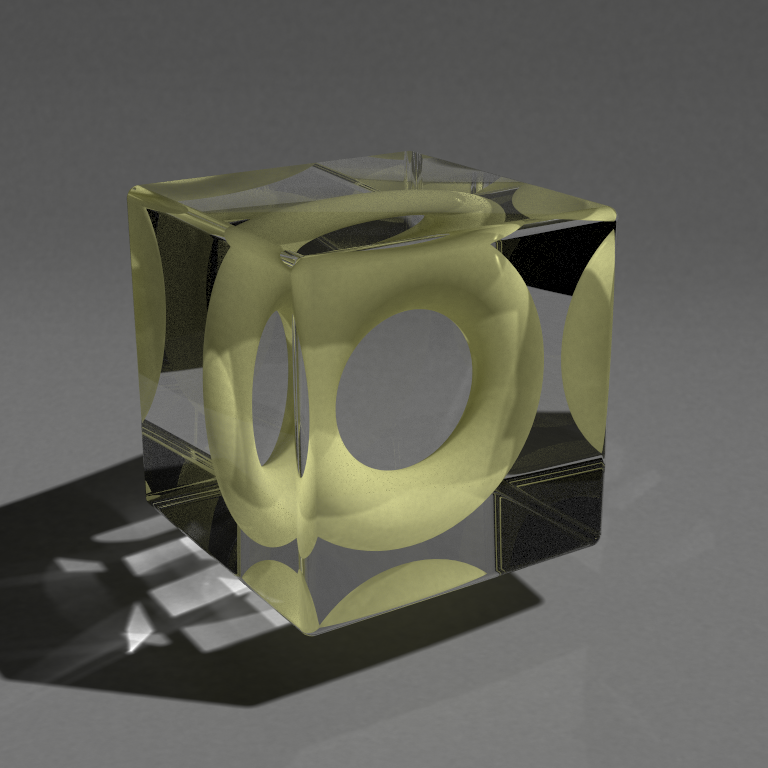 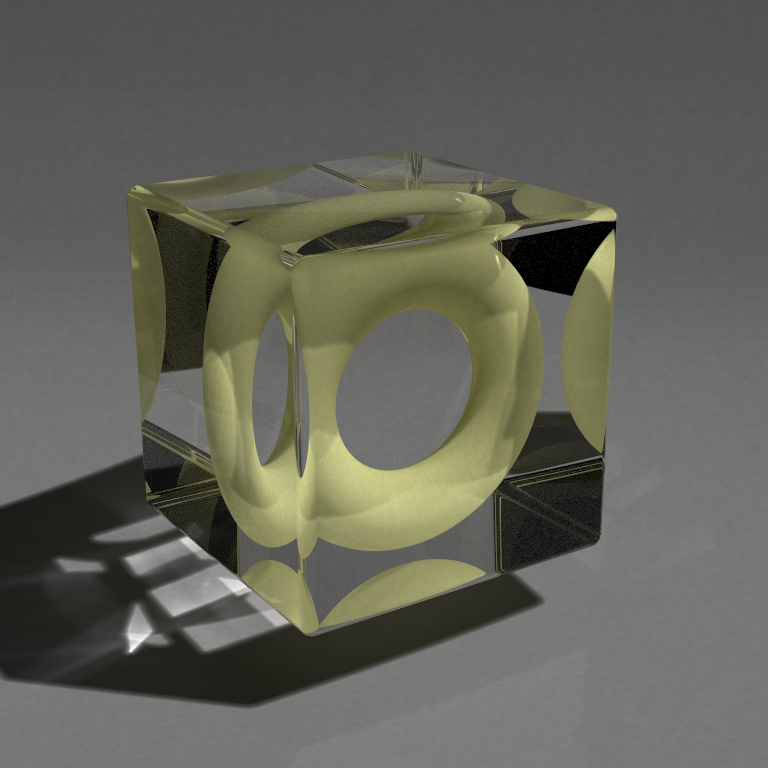 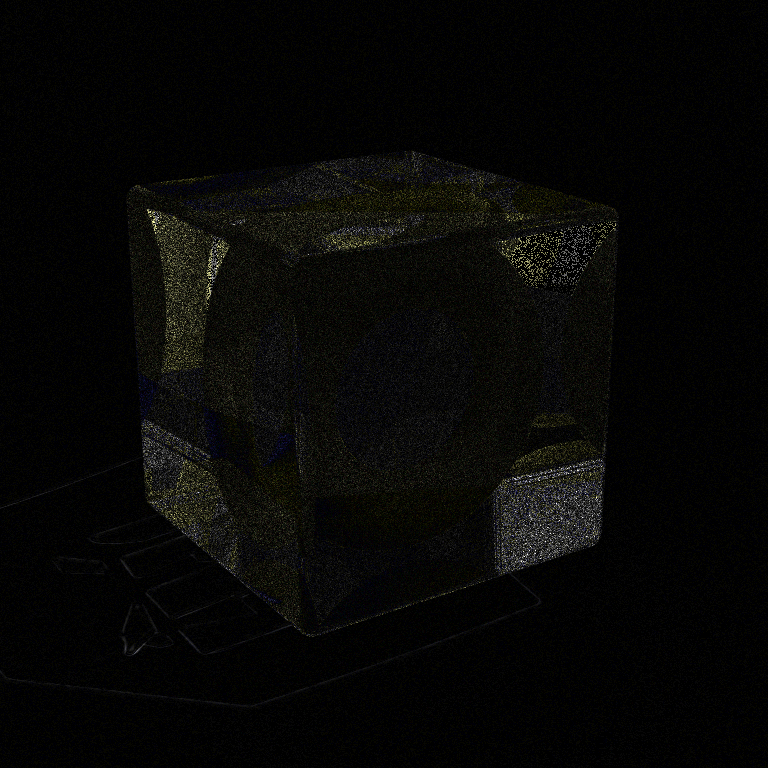 Scene courtesy of Toshiya Hachisuka
[Speaker Notes: Quality-wise, our method stands on equal foot with traditional progressive photon mapping. Here we used a global reference radius for both methods. The difference between using traditional progressive photon mapping and our method is only in the noise.]
Participating media
✗
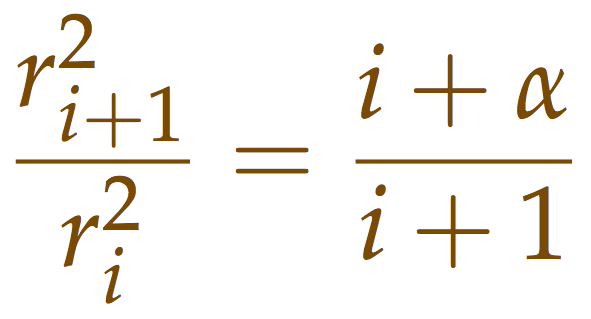 ✗
Participating media
3
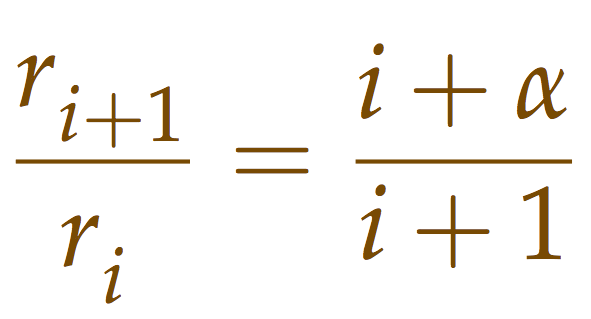 3
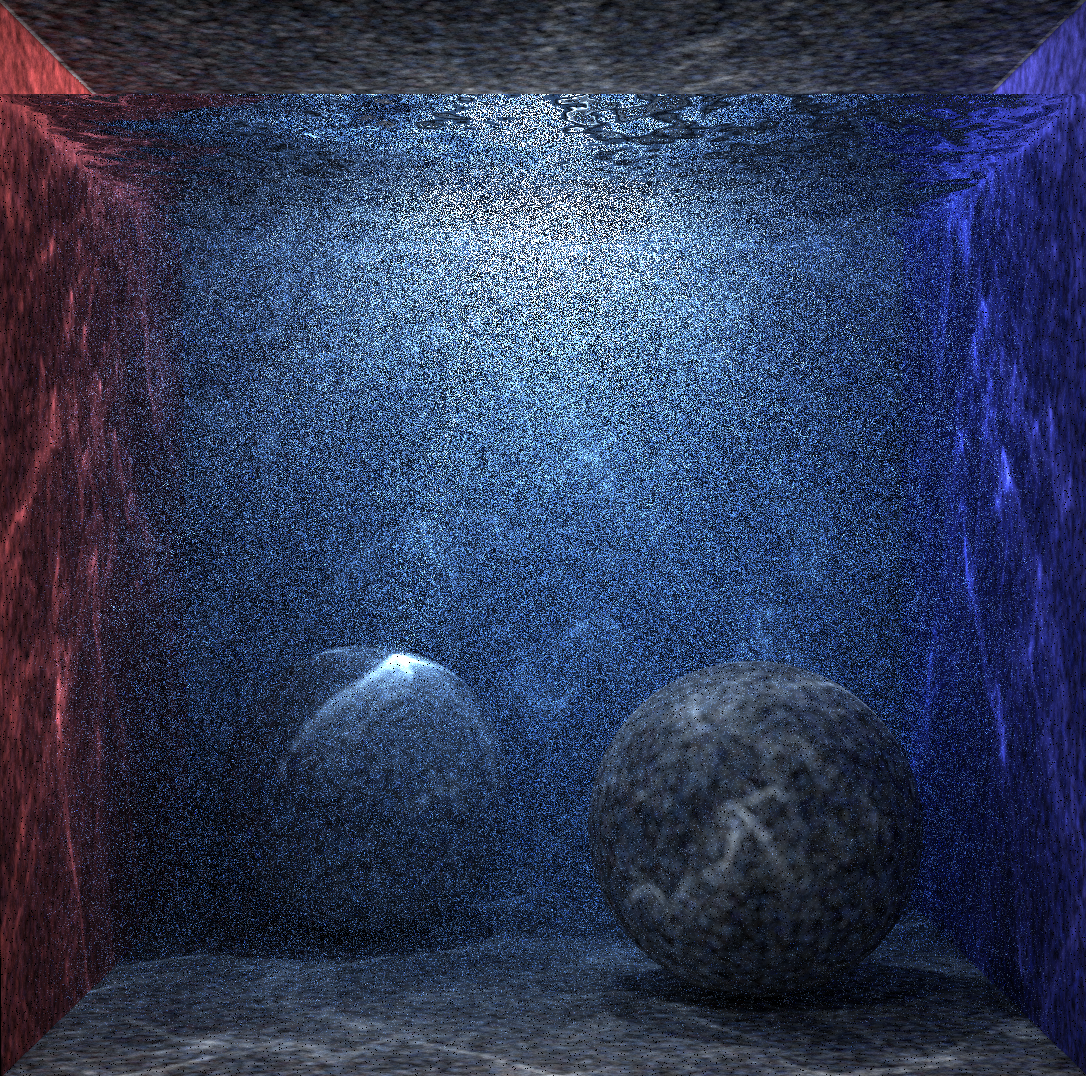 1 iteration
      2 million photons
[Speaker Notes: Here is a an example. This is a cornell box filled with water. At the beginning, with only 2 million photons, we only see noise.]
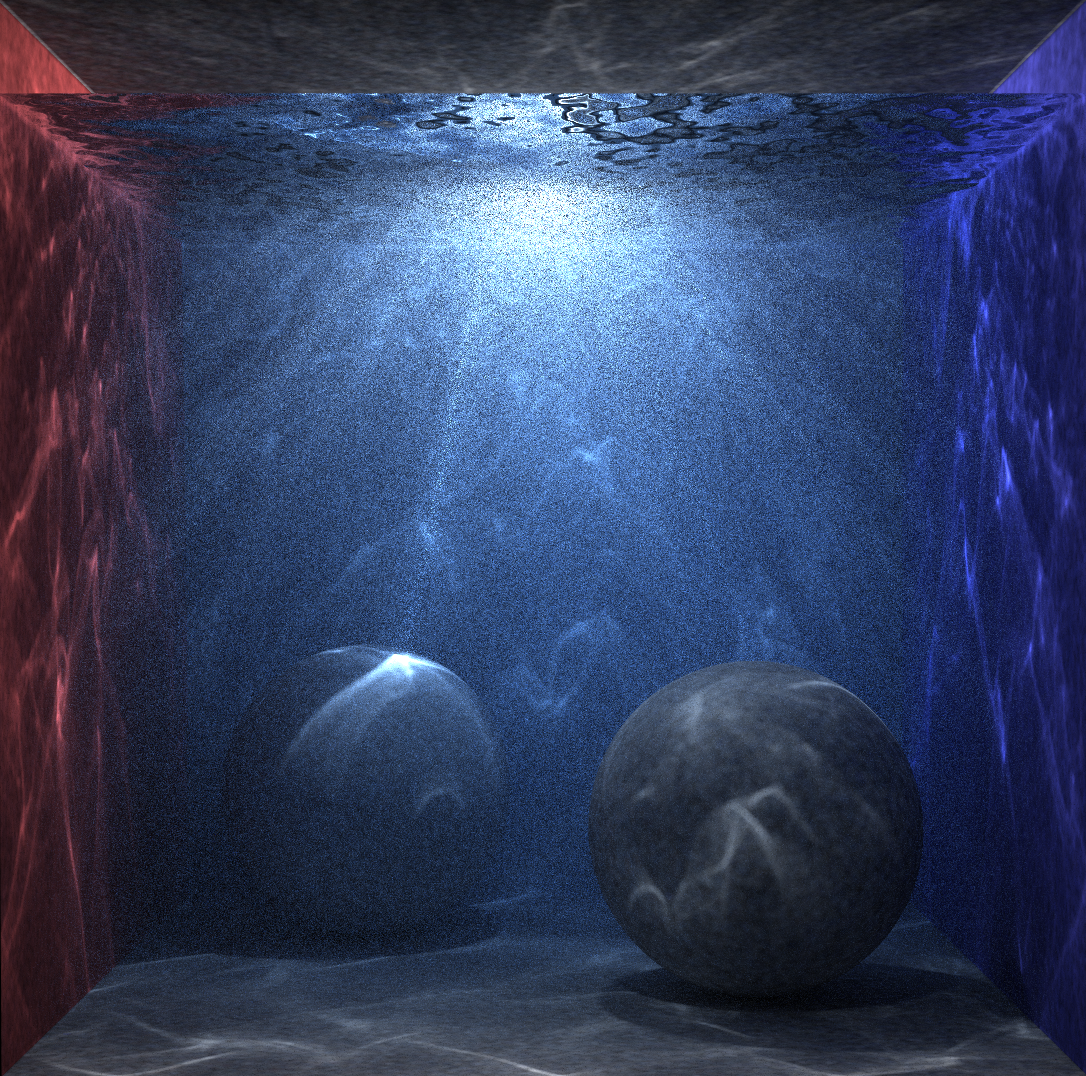 10 iterations
    20 million photons
[Speaker Notes: But if we shoot enough photons]
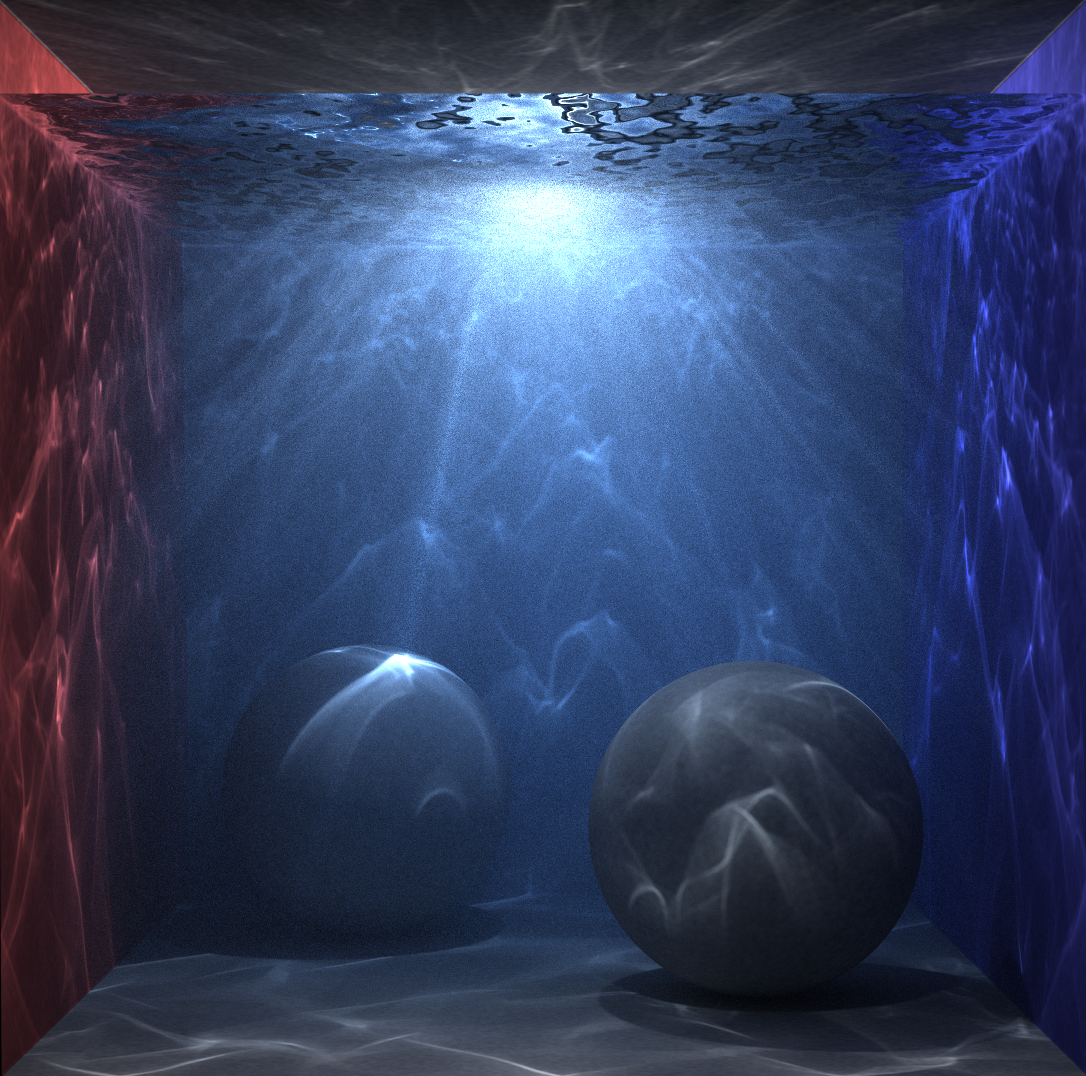 100 iterations
  200 million photons
[Speaker Notes: we start seeing god rays.]
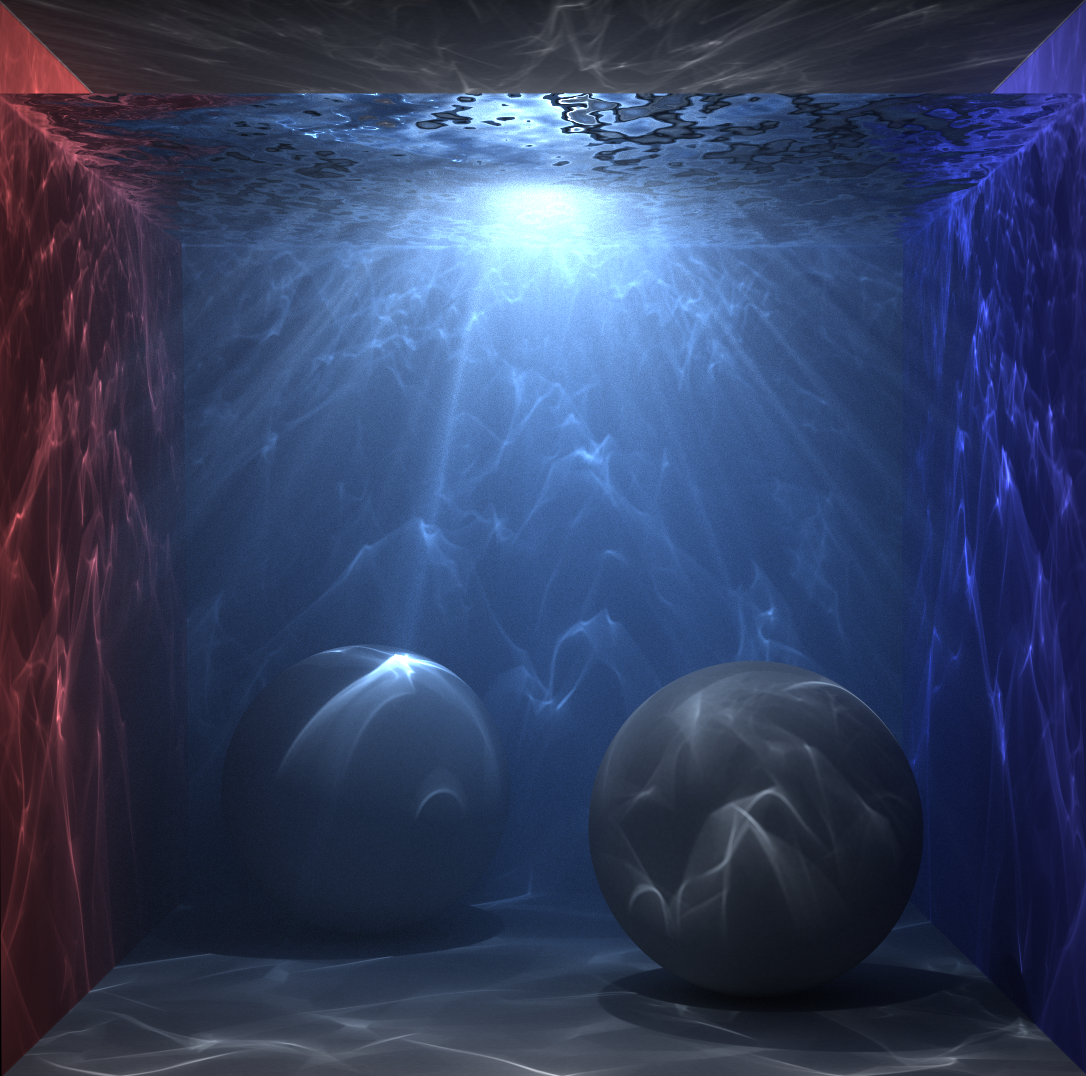 1000 iterations
      2 billion photons
[Speaker Notes: And eventually, after 1000 iterations and 2 billion photons, sharp caustics appear and the noise is gone.]
Conclusions
Progressive photon mapping without statistics
Simple radius update
Asymptotic convergence analysis
Trivial implementation
Applicable to arbitrary kernels
Generalizable to volumes, beams [Jarosz et al. 2011]
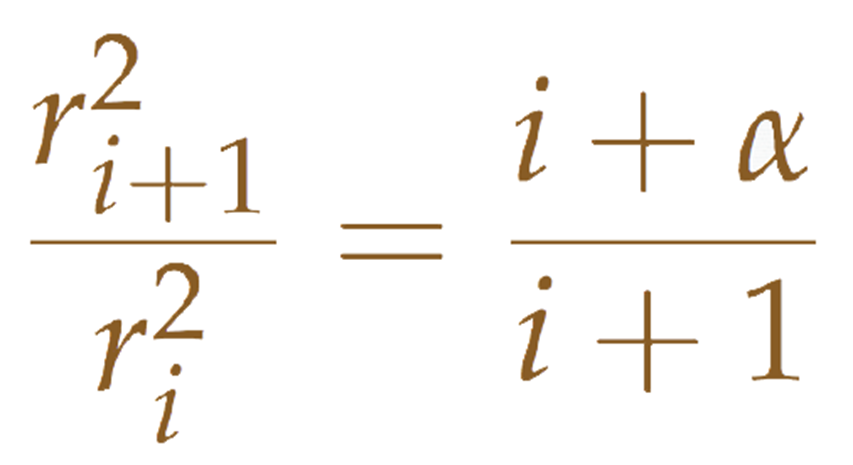